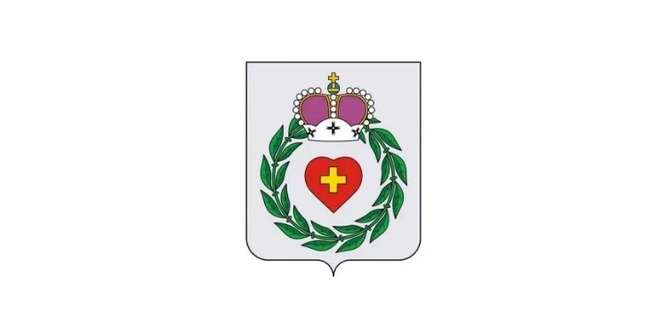 Администрация муниципального образования сельского поселения деревня Асеньевское
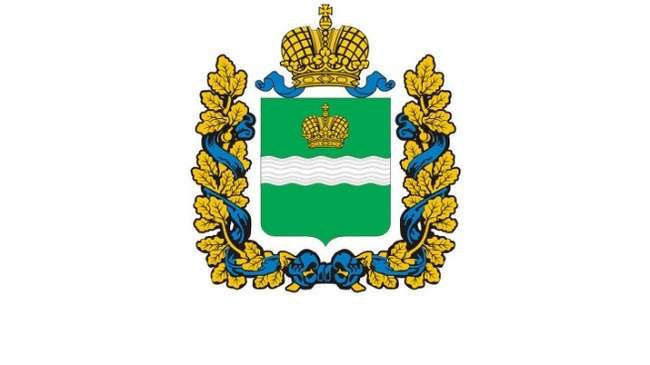 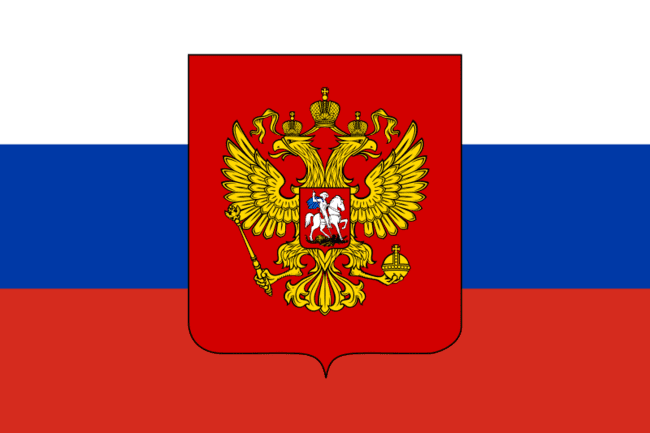 Отчет главы администрации Жильцовой И.Н.
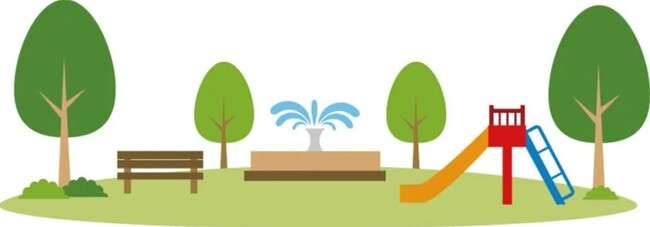 Решение вопросов местного значения в соответствии с действующим законодательством
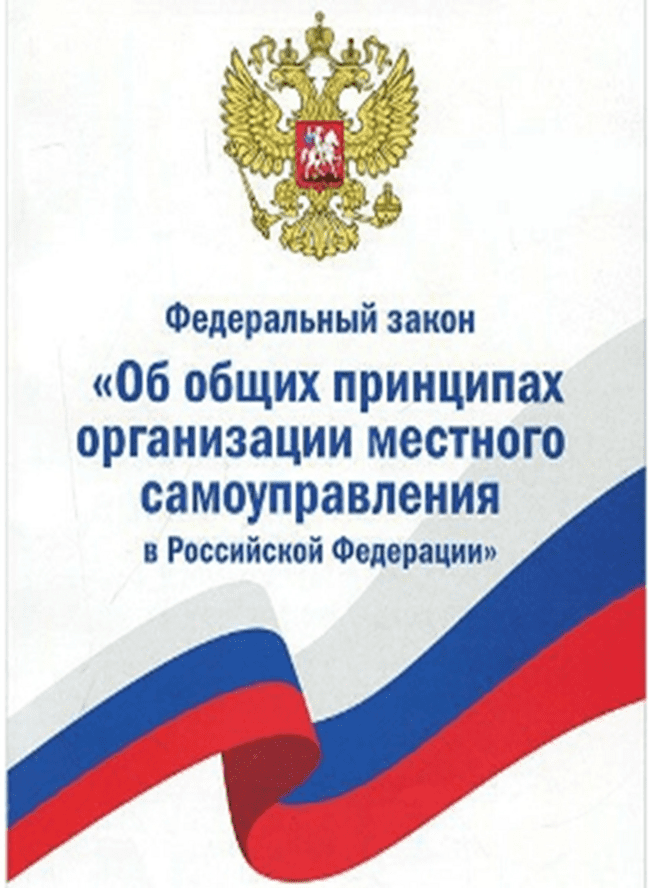 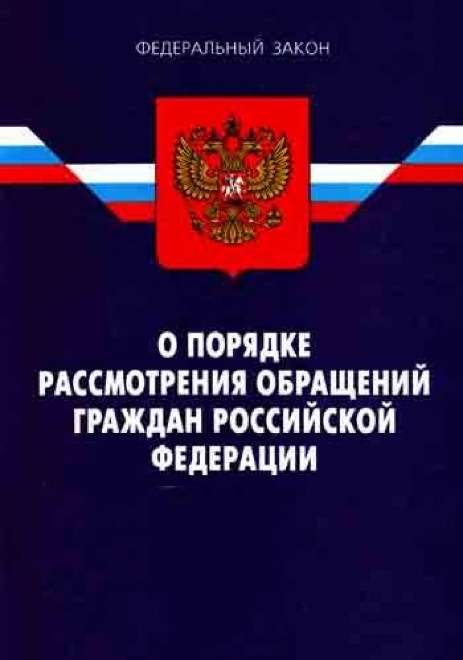 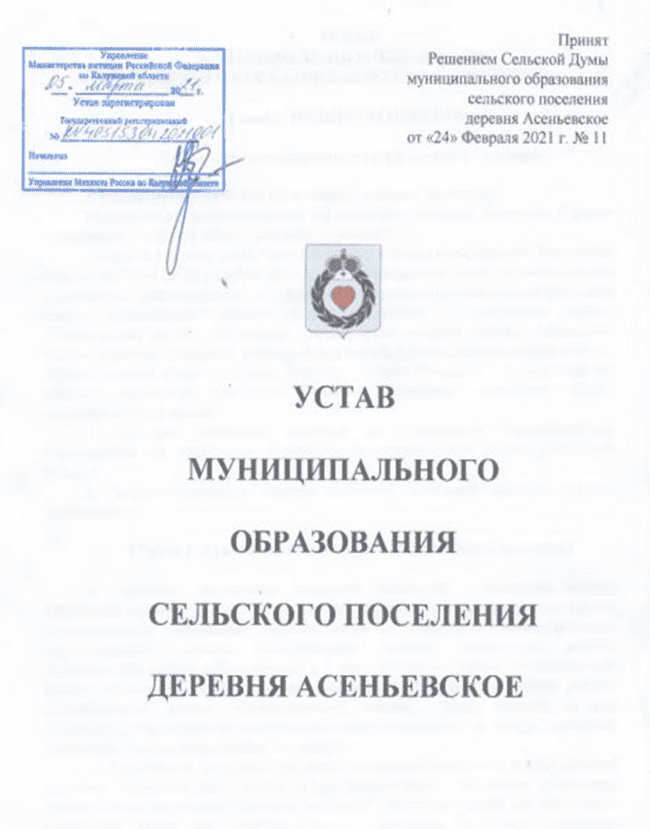 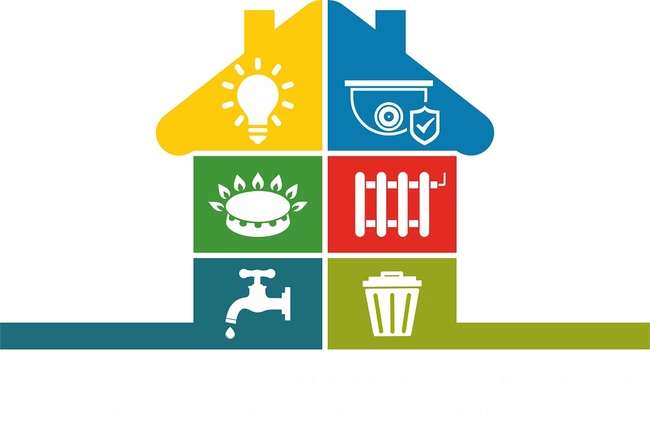 Официальный сайт администрации — это информационный ресурс в интернете, на котором орган государственной или муниципальной власти размещает сведения о своей деятельности.
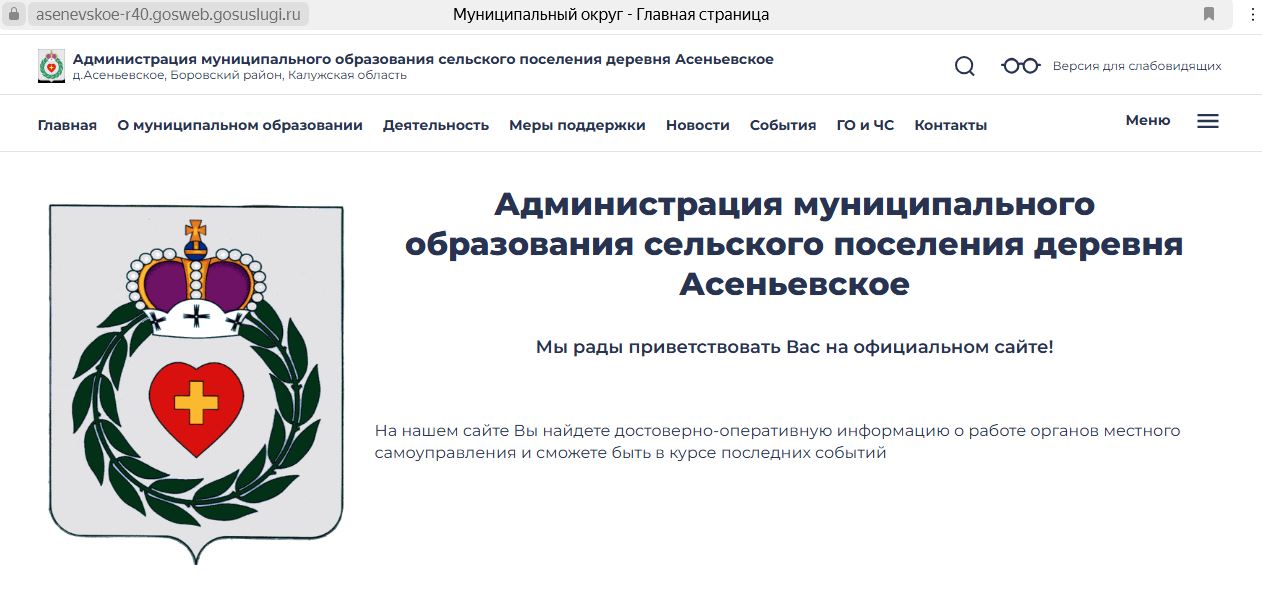 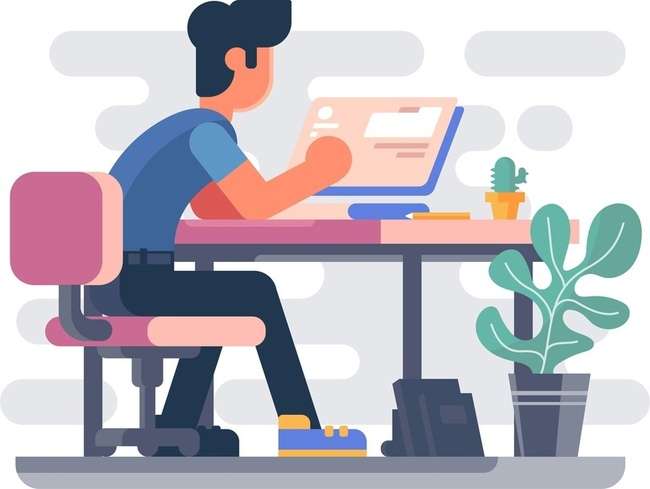 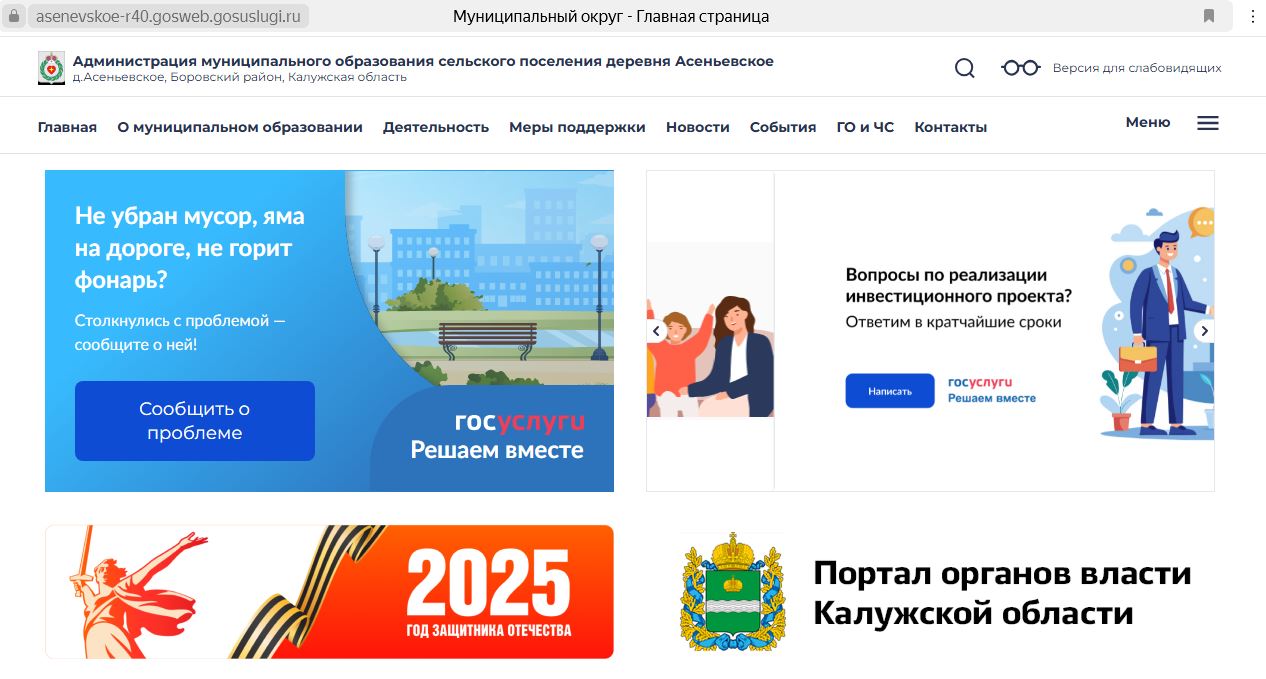 Бюджет сельского 
поселения, тыс. руб.
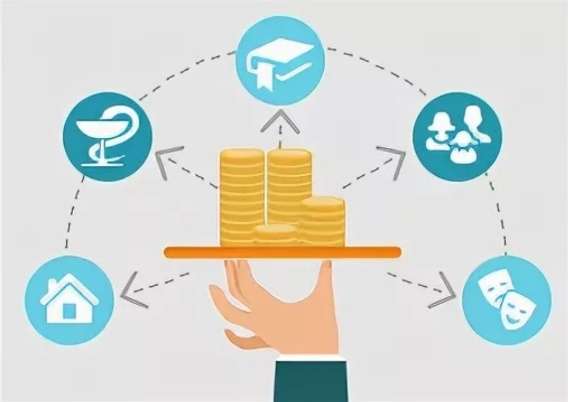 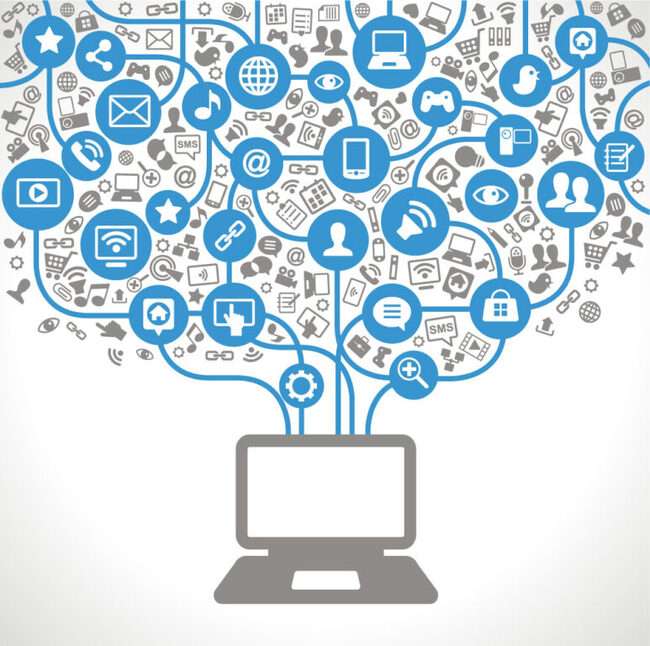 Деятельность Администрации и Сельской Думы
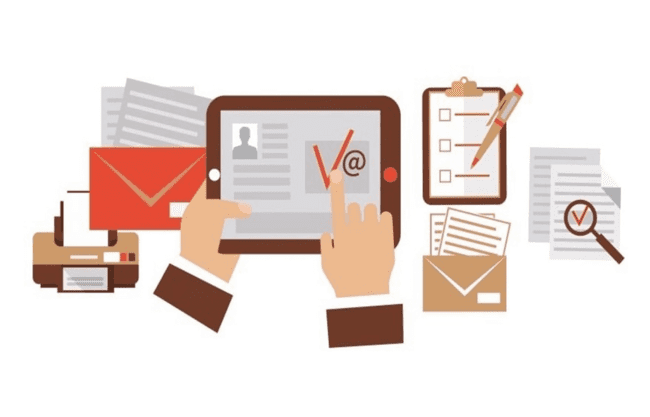 Поступило 331 обращение
Принято 312 постановлений
Издано 242 распоряжения
Проведено 13 заседаний Сельской Думы и принято 122 решения
Благоустройство
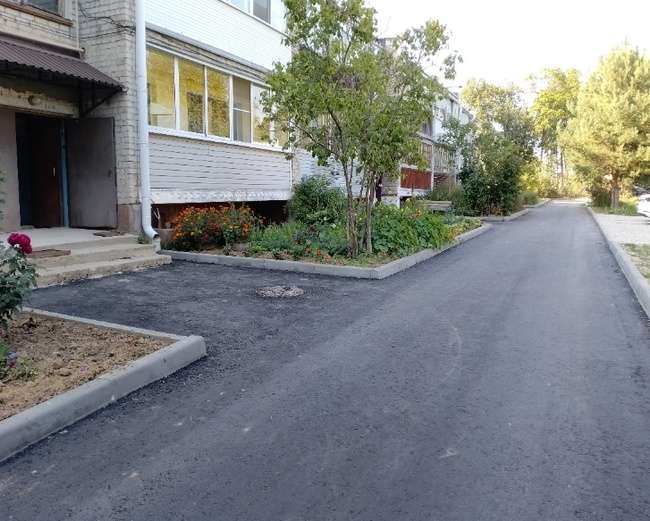 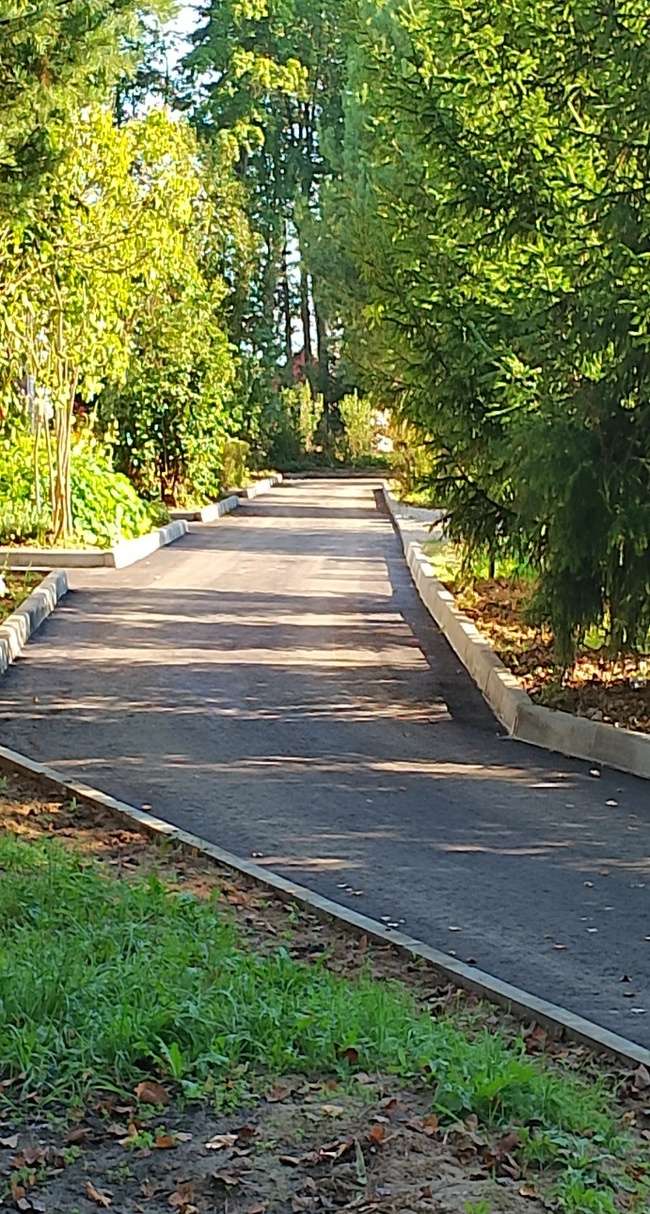 Инициативные проекты
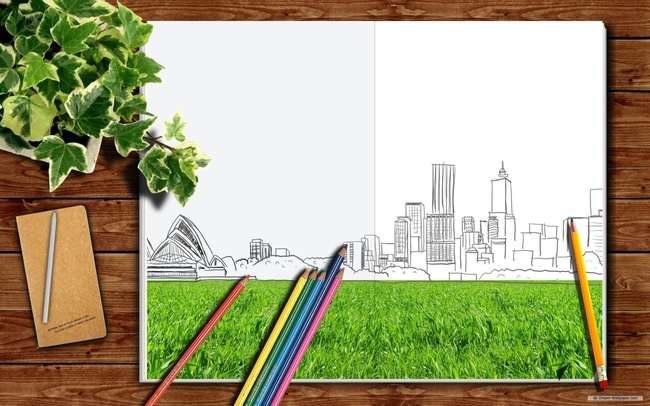 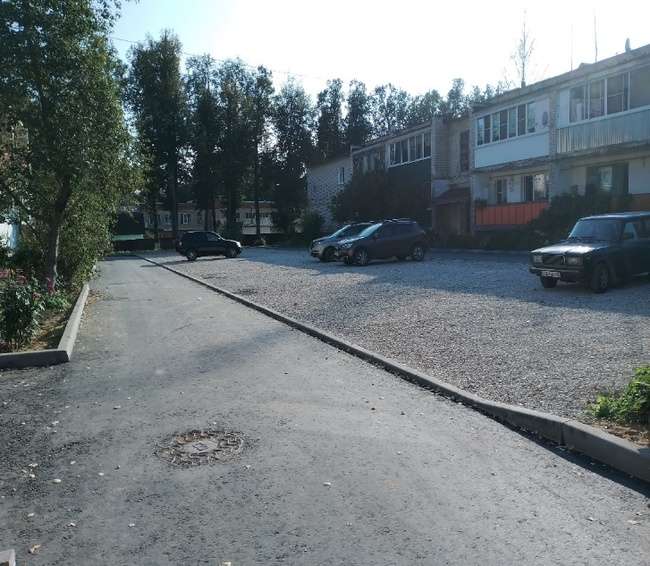 Благоустройство придомовой территории МКД в д. Асеньевское
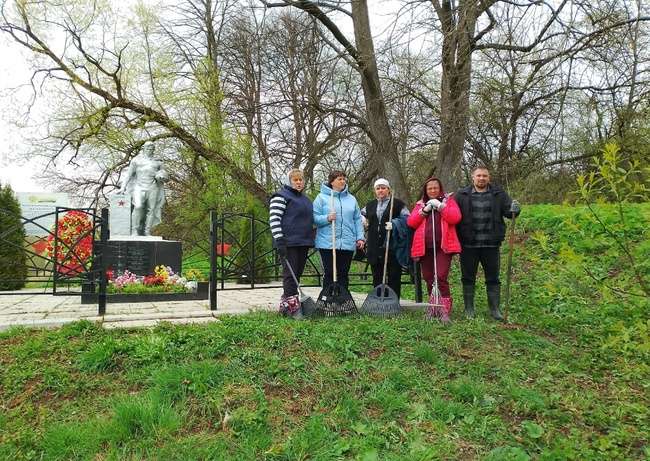 Проведение субботников
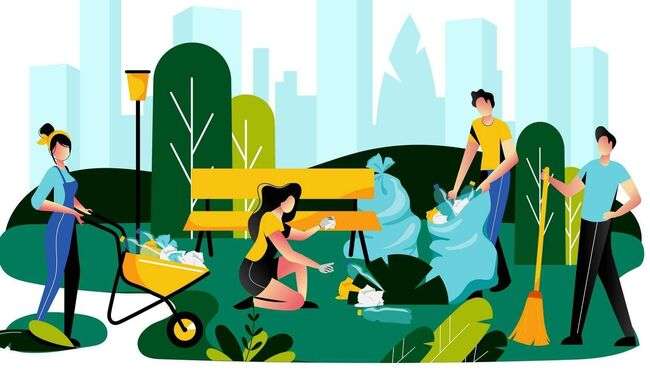 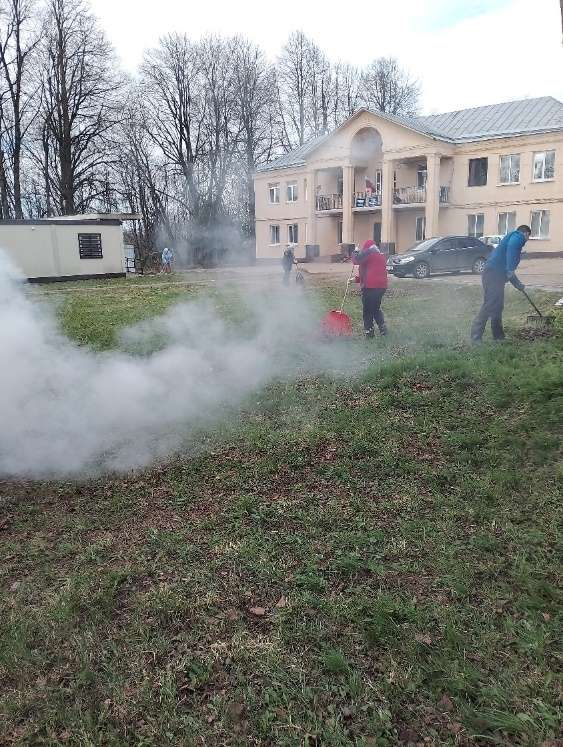 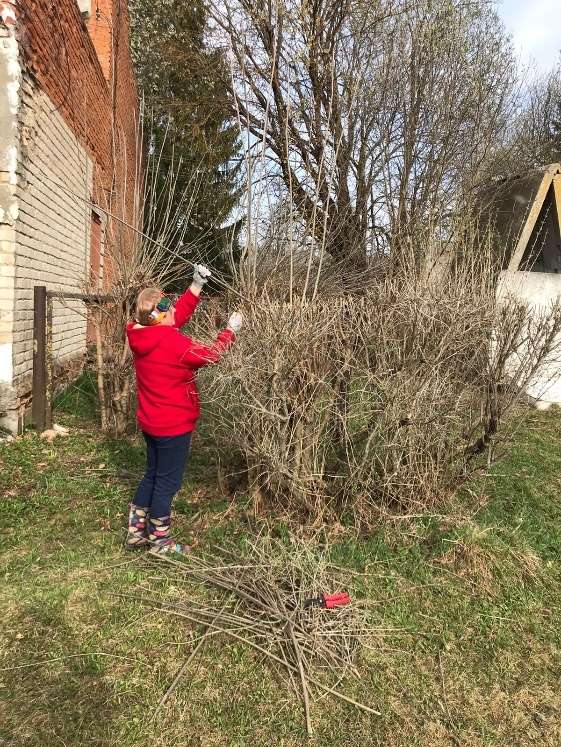 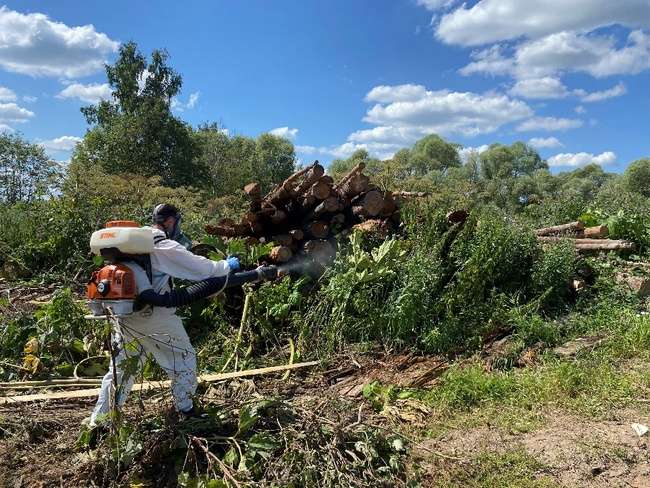 Борьба с борщевиком Сосновского
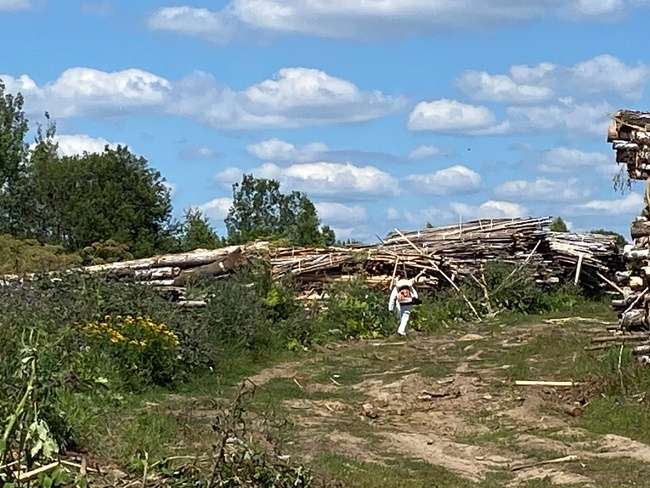 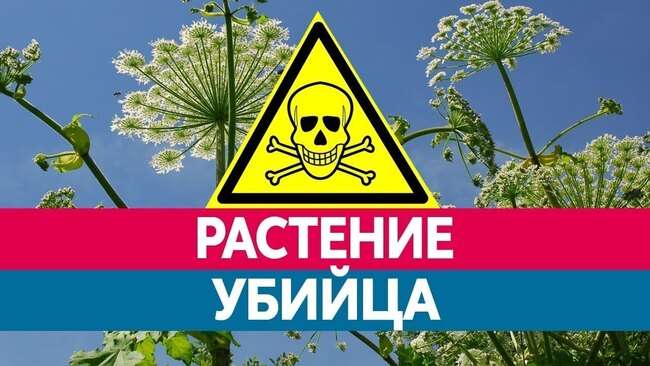 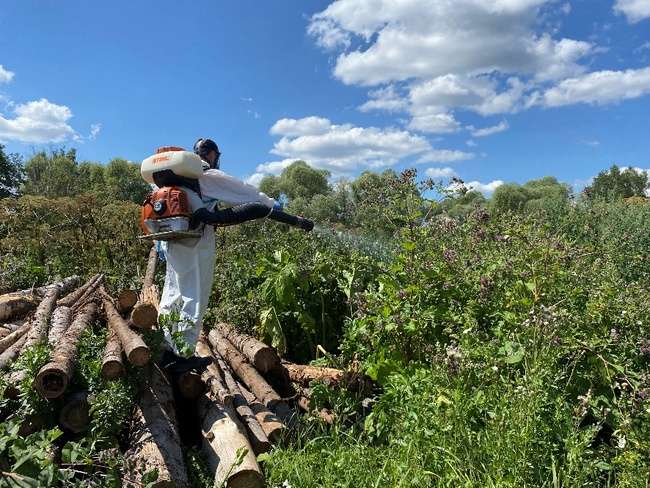 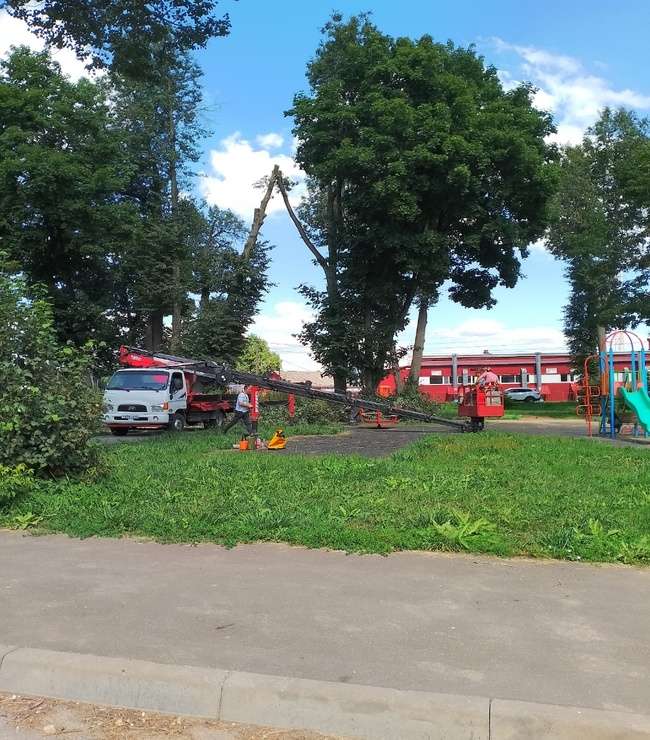 Покос общественных территорий и спил аварийных деревьев
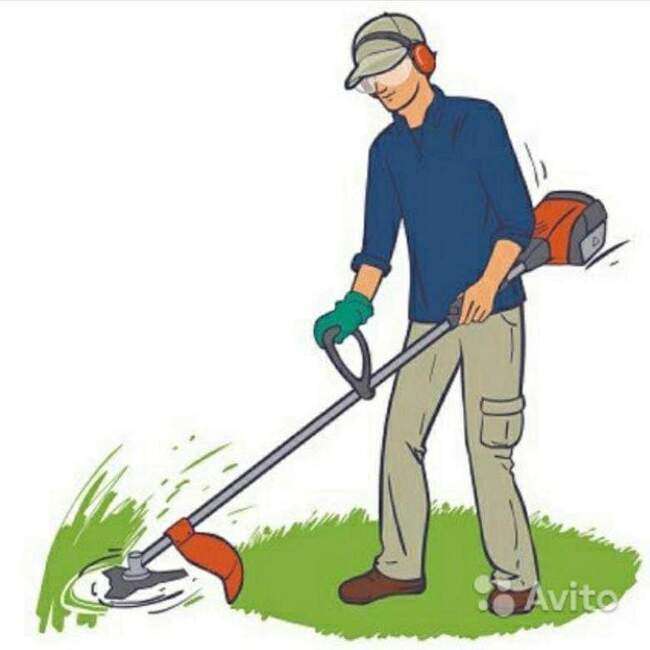 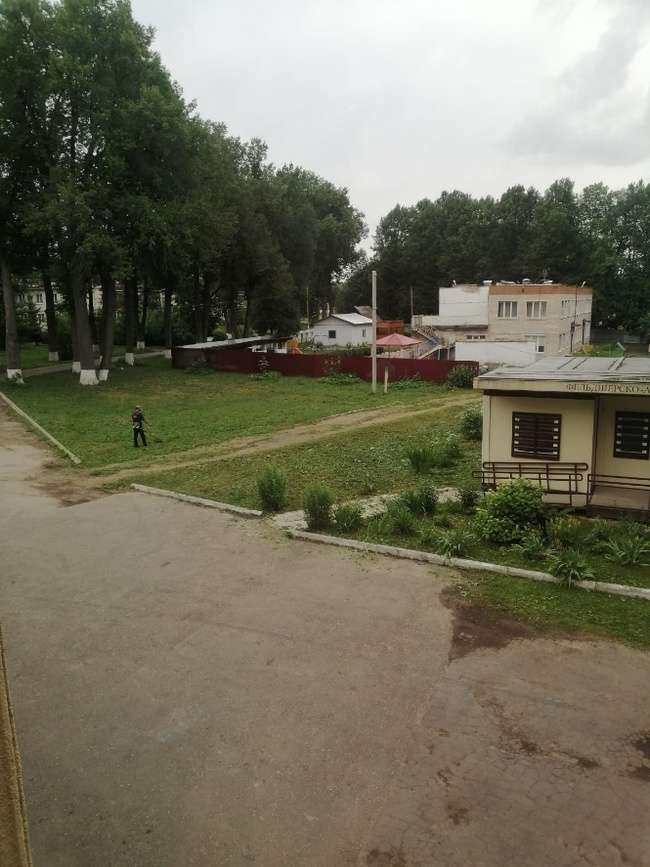 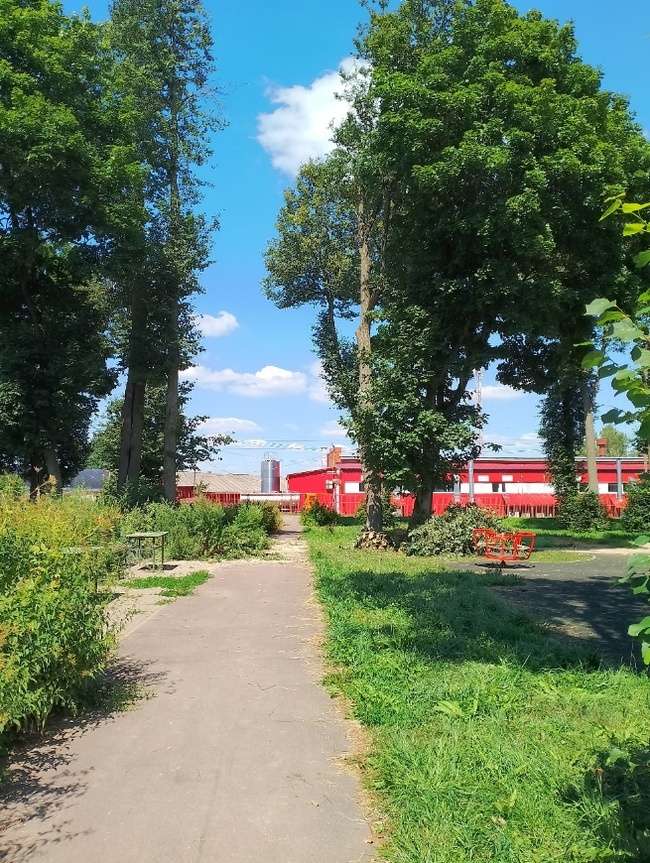 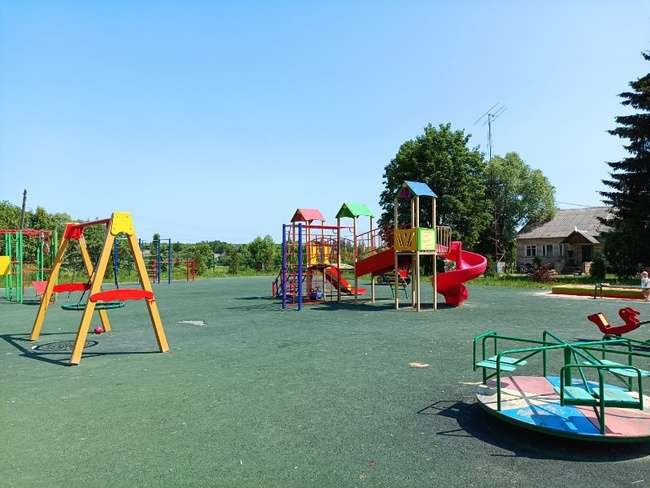 Ремонт детских площадок
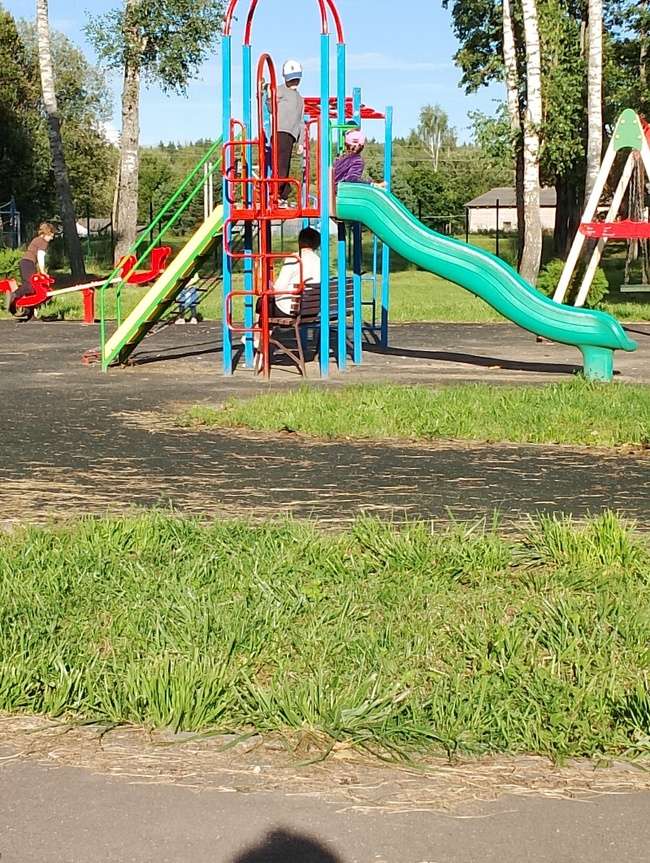 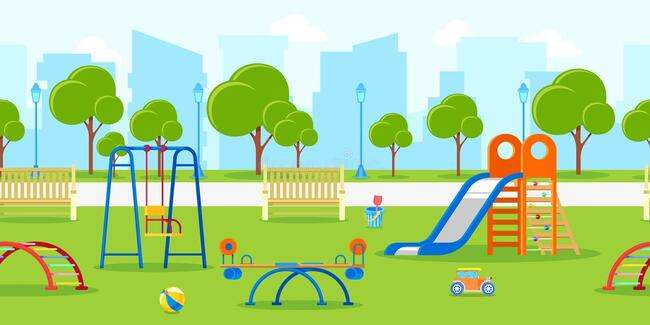 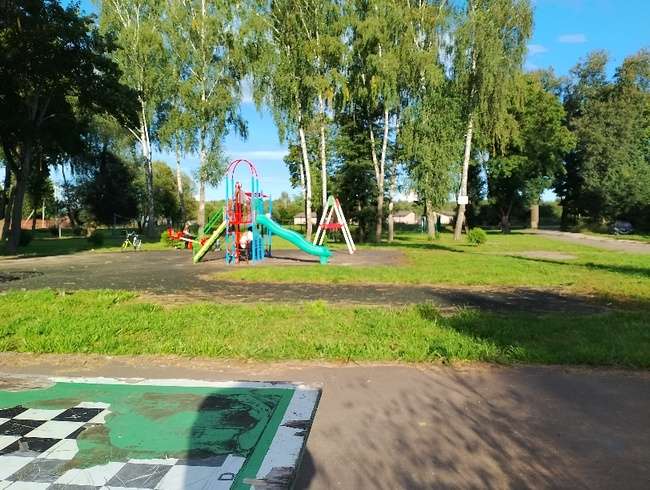 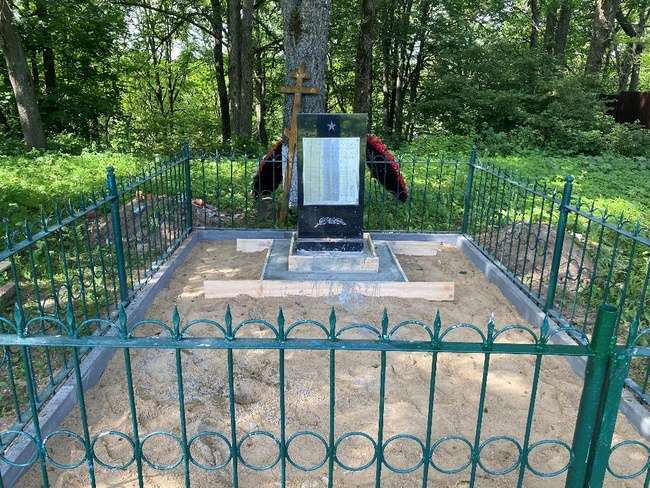 Благоустройство братского захоронения в деревне Жилетово
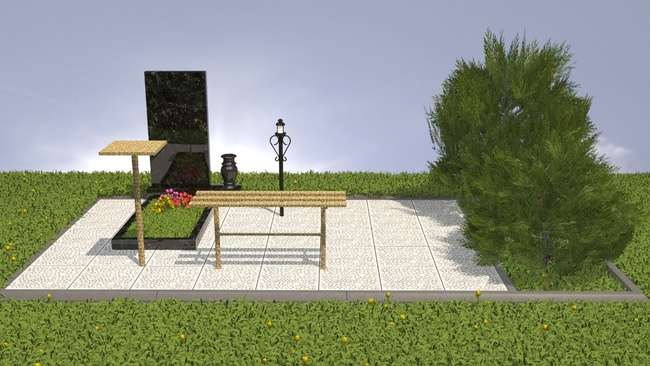 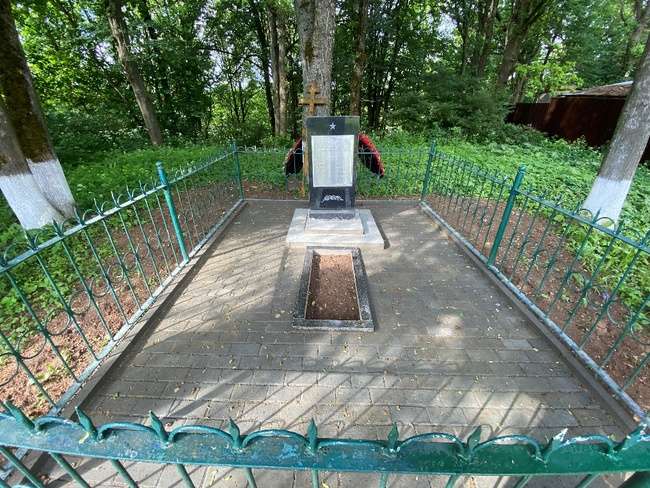 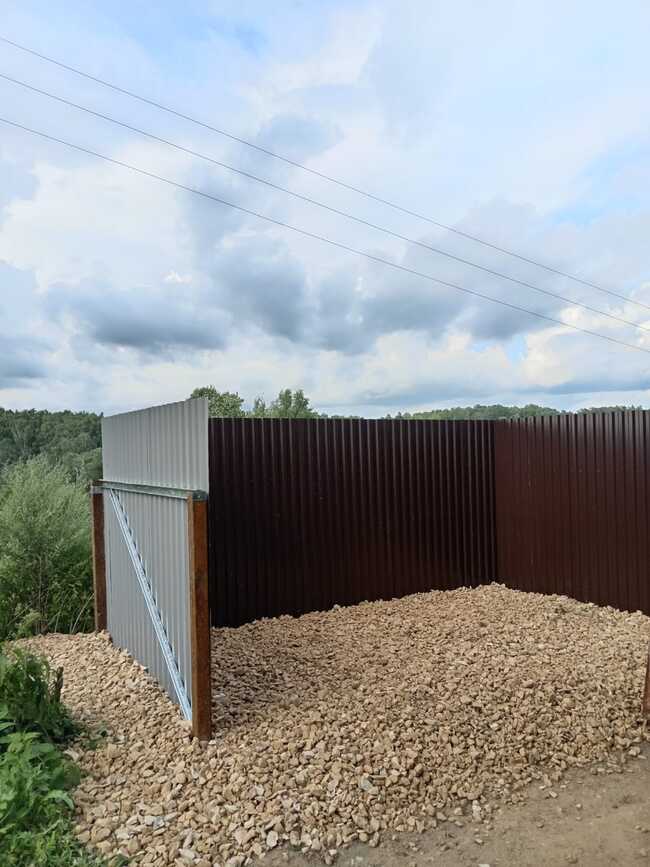 Строительство площадок ТБО в Бортниках и Зеленино
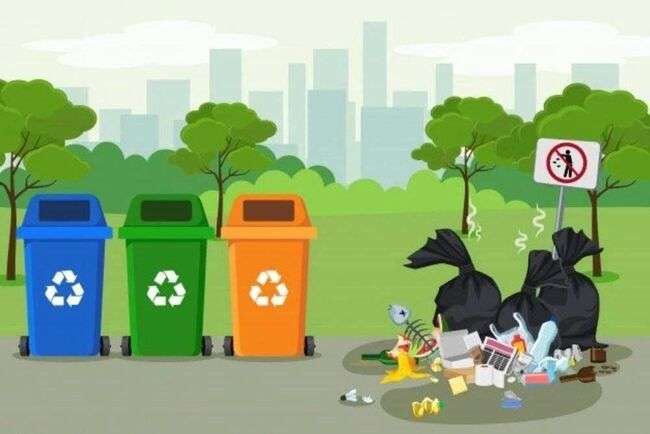 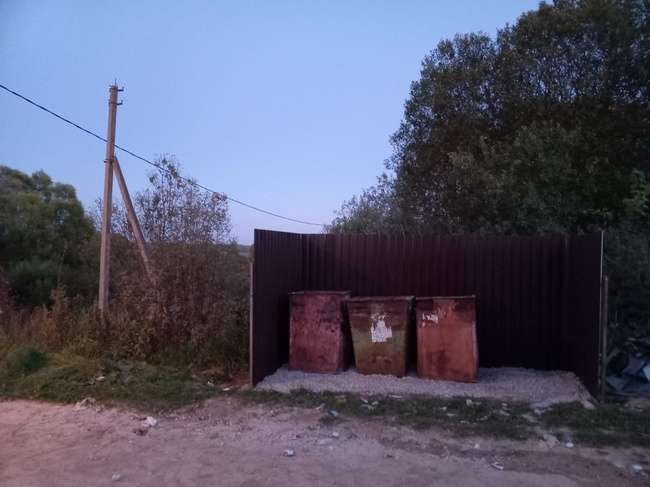 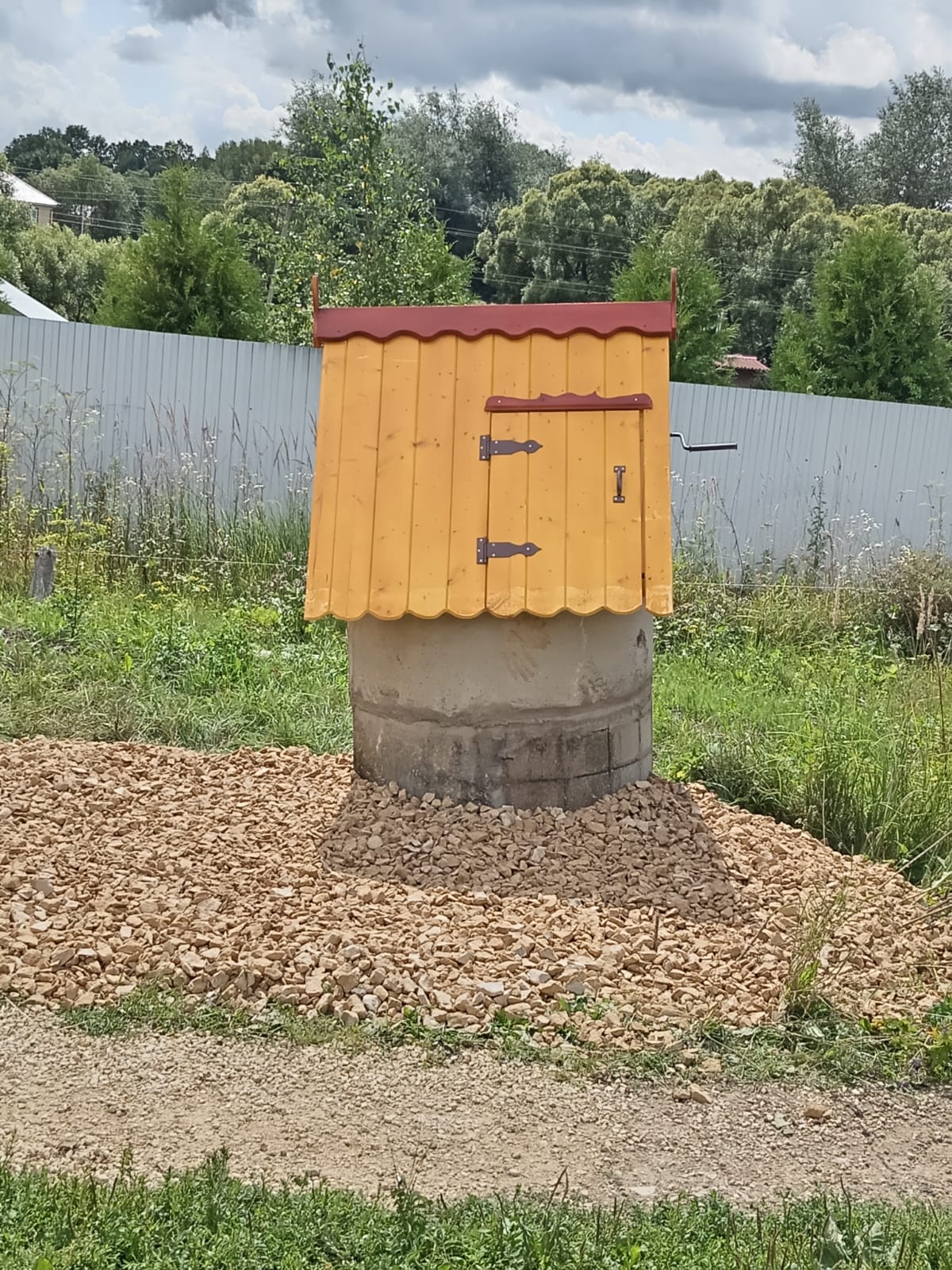 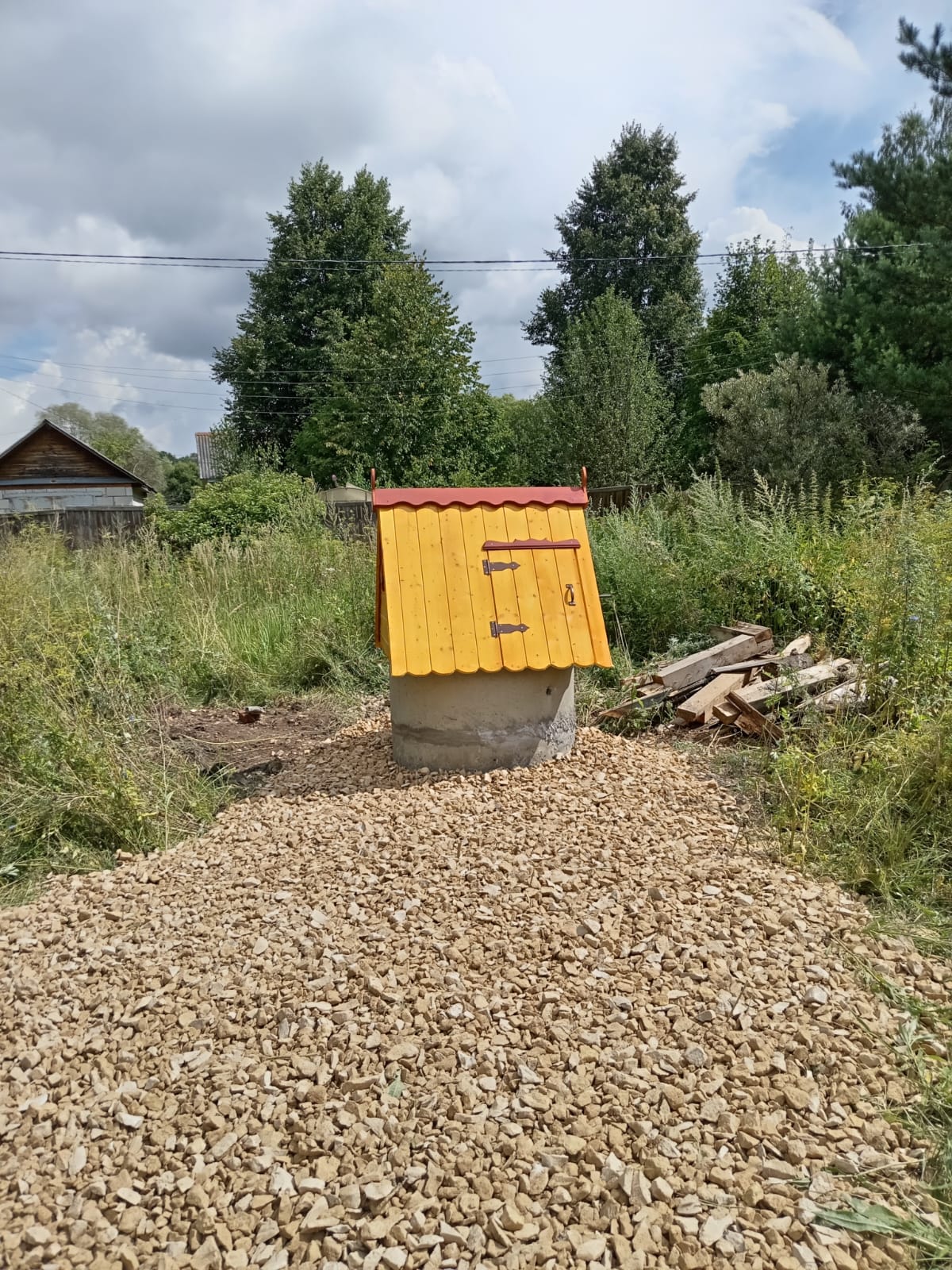 Строительство колодцев в Серединске и Межуре
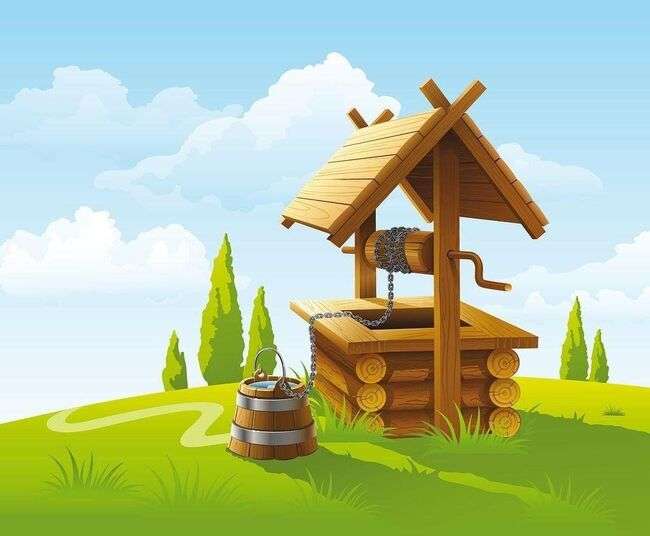 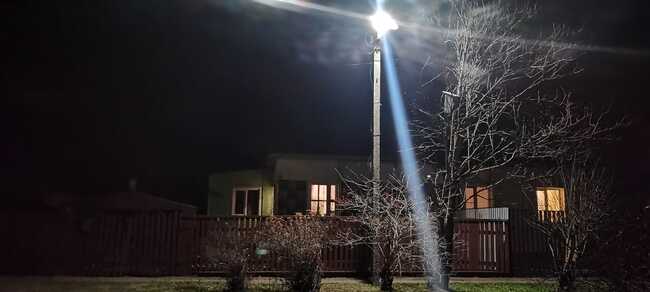 Монтаж уличного освещения в Деревеньках, Дылдино и Борисово
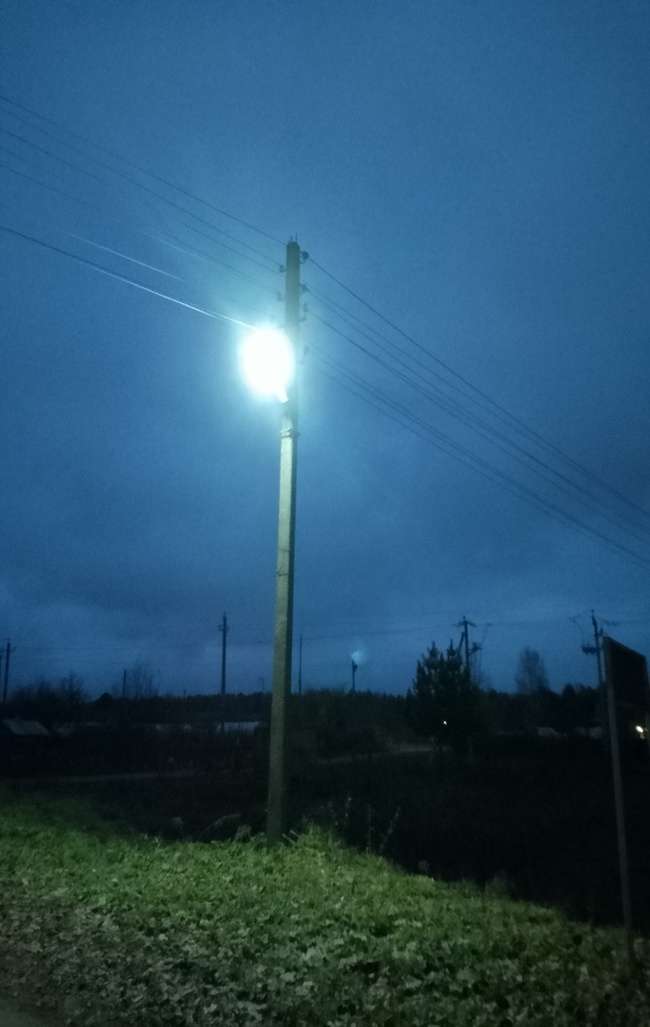 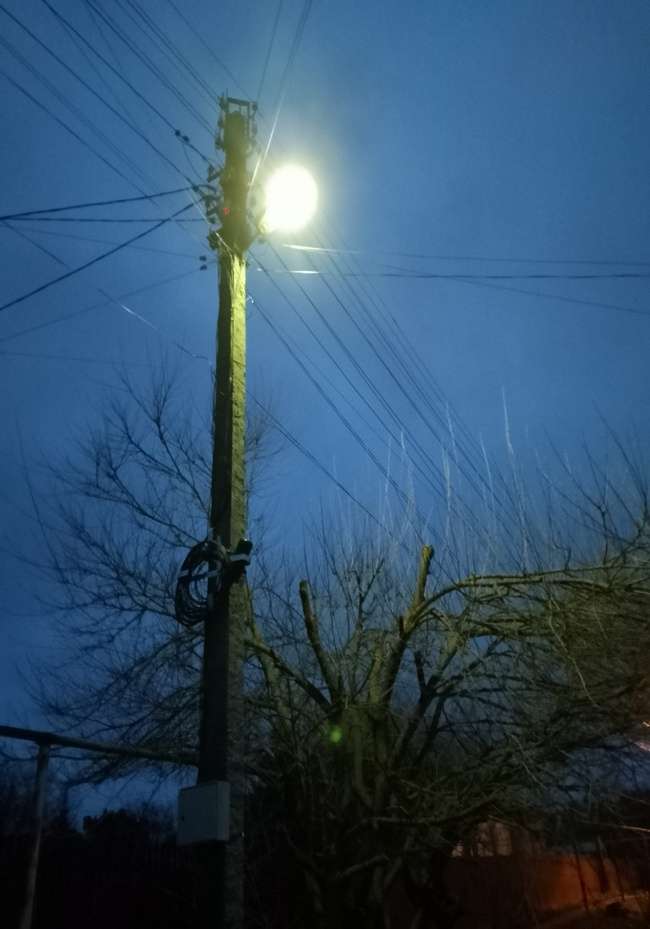 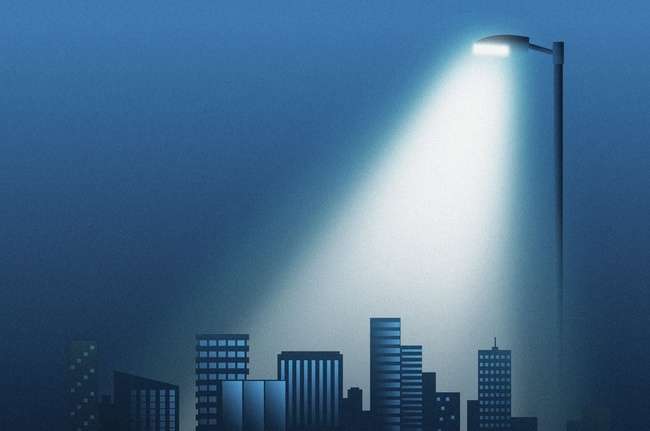 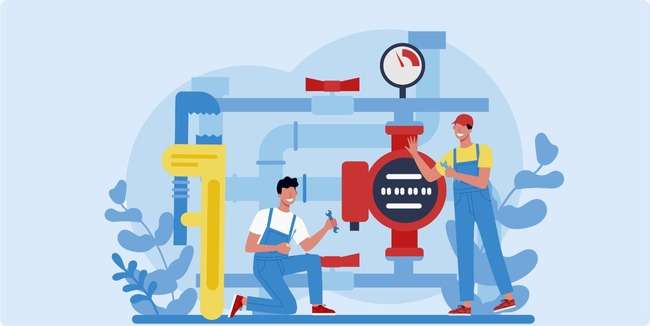 Жилищно-коммунальное хозяйство
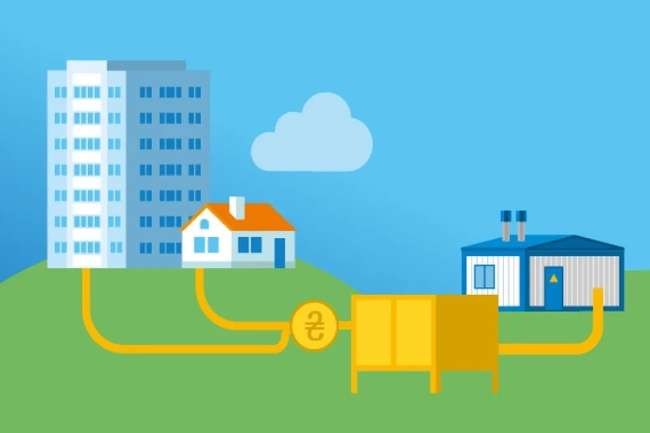 Газификация
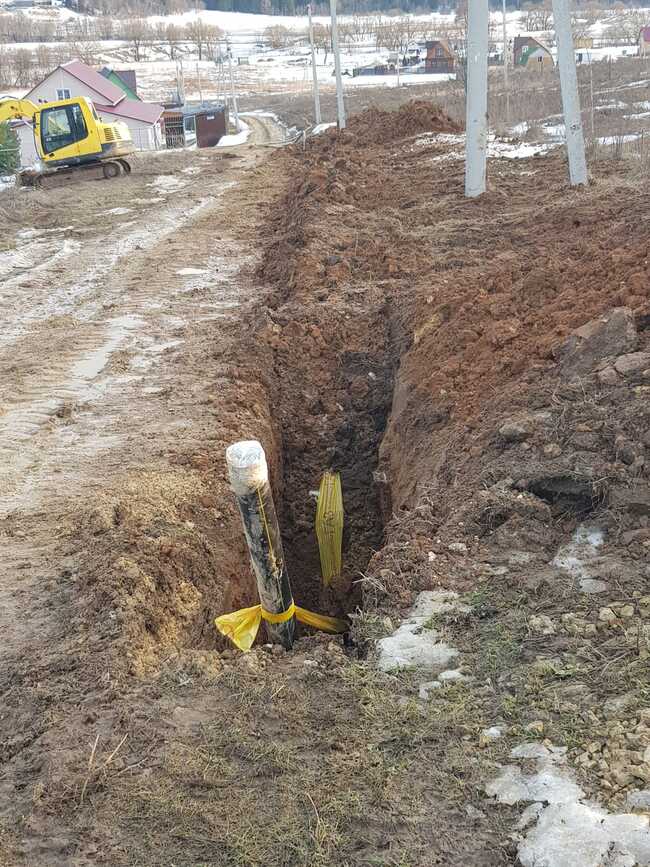 2 населенных пункта газифицировано (Тюнино, Висящево).
46 частных домовладений ожидают пуск газа
Газифицированы 2 МКД в Серединское
Завершается проектирование строительства газопровода к Болдаково, Зеленино, Старая и Гольтяево
Уровень газификации 81%
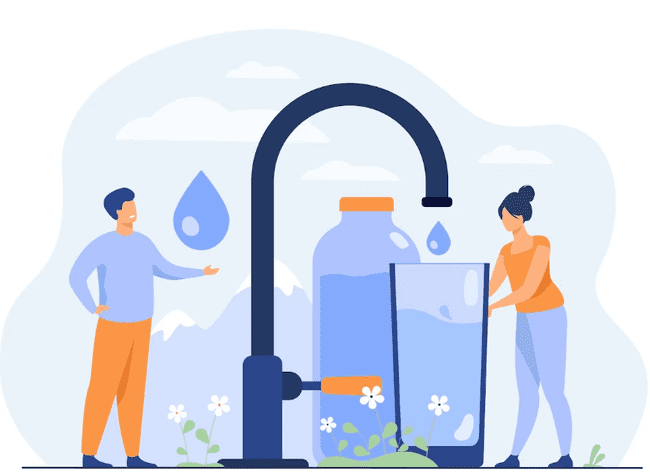 Водоснабжение иводоотведение
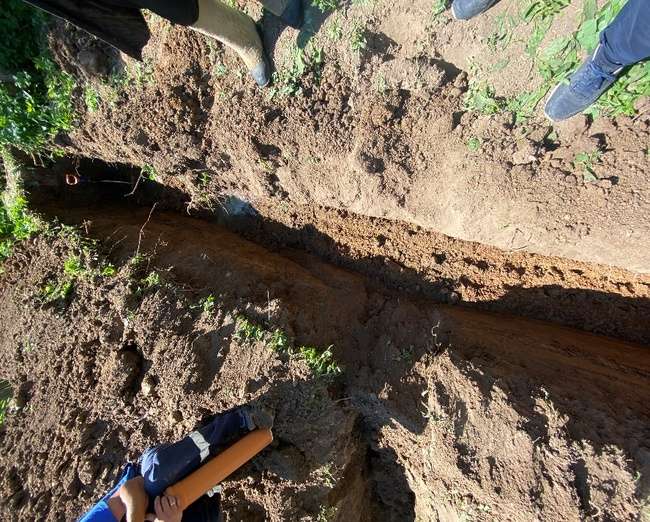 5 объектов водоснабжения переданы на баланс ГП Калугаоблводоканал.
На очереди к передаче еще 4 объекта водоснабжения.
В течении года велись ремонтные работы по замене насосов, устранению прорывов, замены канализационной трубы в деревне Абрамовское.
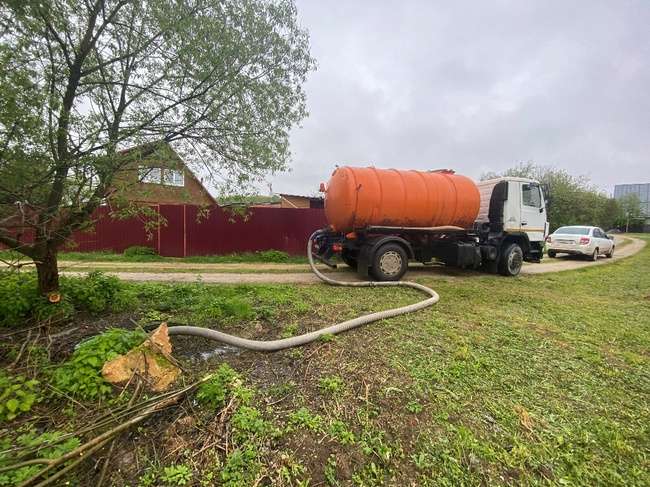 Содержание дорог
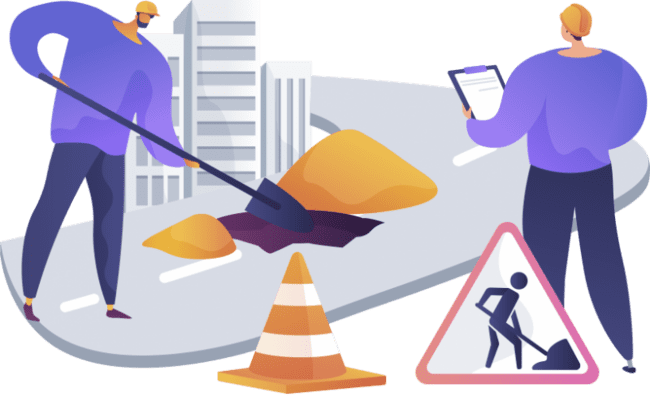 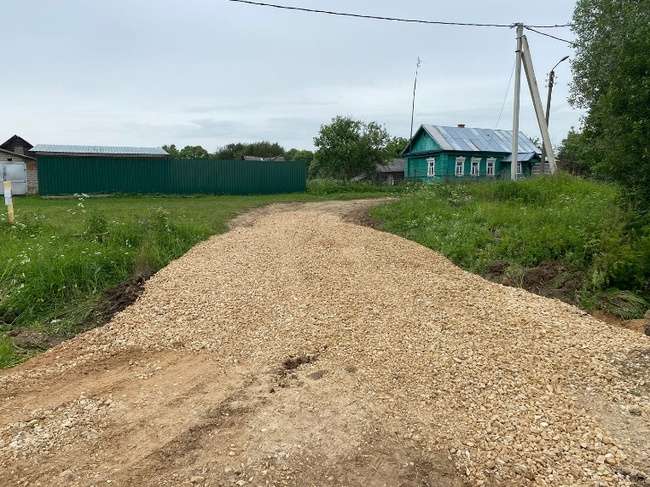 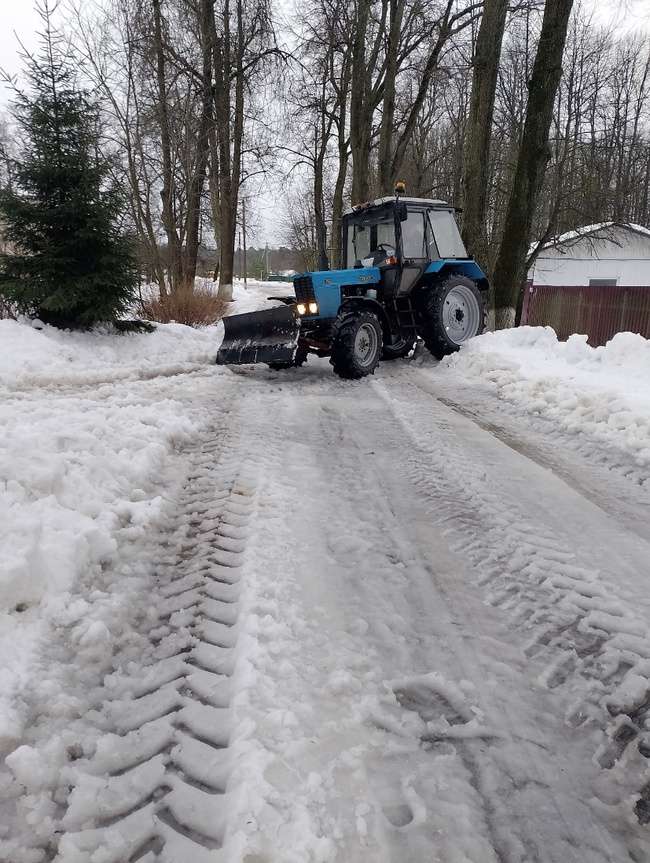 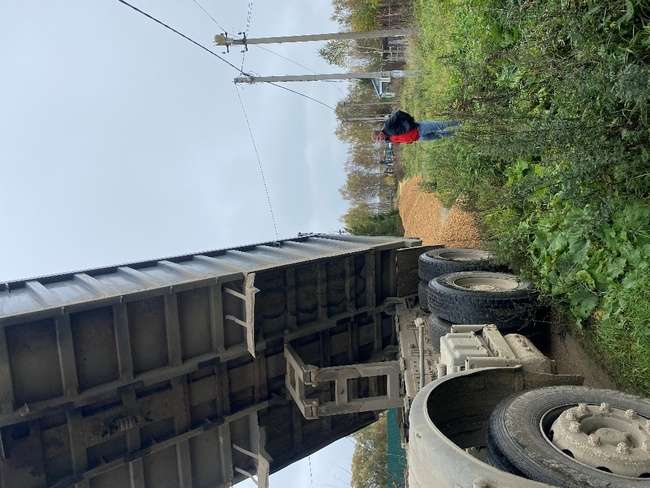 Произведена реконструкция моста через реку Межиха в деревне Медовники, общей протяженностью 113,5 метров.
Организована работа по отсыпке дорог в Курчино, Бортники, Колодези, Висящево, Коростелево, Тишнево и Медовники.
В зимний период осуществляется расчистка дорог местного значения
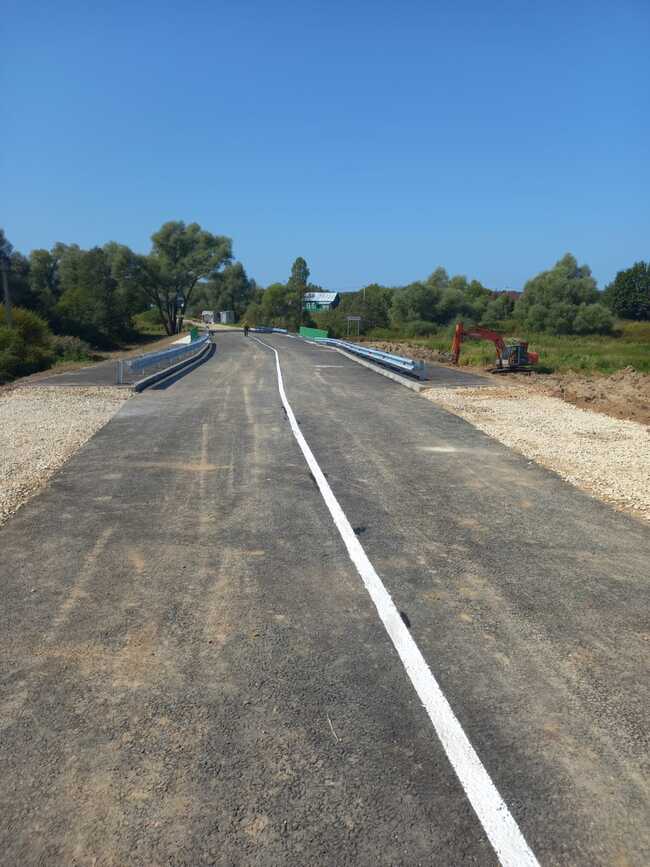 Земельные отношения и Градостроительсво
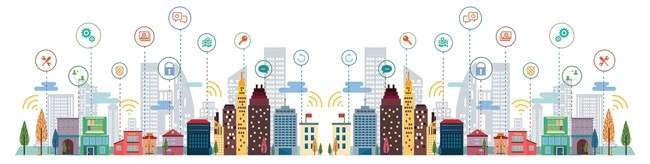 4 раза внесены изменения в Правила землепользования и застройки поселения
Достигнут 100% показатель по внесению в ЕГРН сведений о границах населенных пунктов
В собственность поселения оформлены бесхозяйные водонапорные скважины, башни и водопроводы в Семичево, Борисово, Серединское, Старая, Федорино, Дылдино
Оформлен земельный участок под строительство пожарных резервуаров в деревне Тишнево
Продолжается оформление права собственности поселения на братские захоронения
Ведется работа по изменению категории земельных участков занятых муниципальными кладбищами
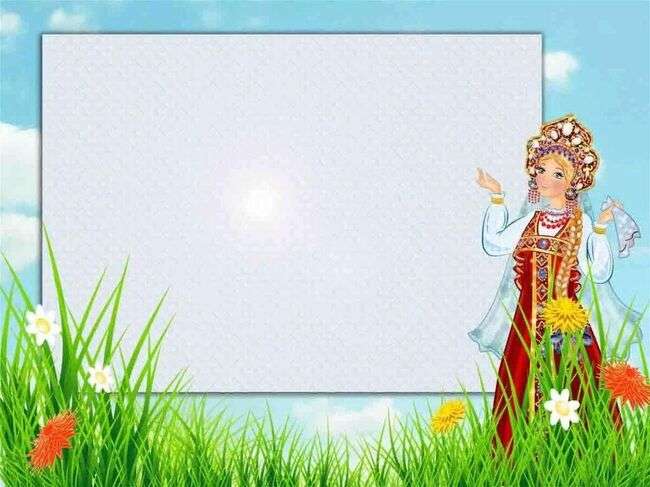 Культура
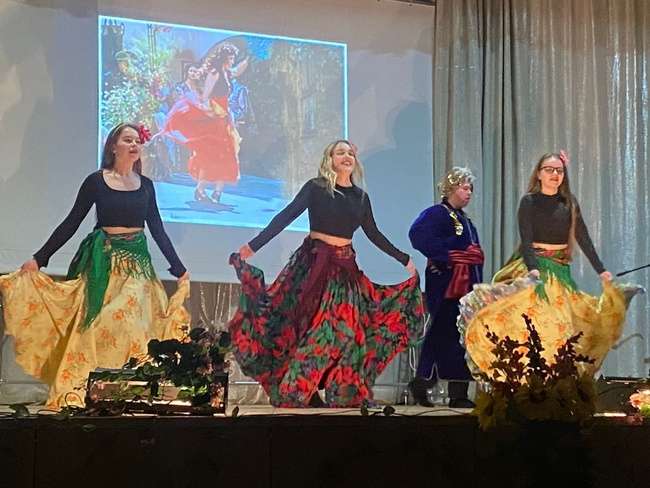 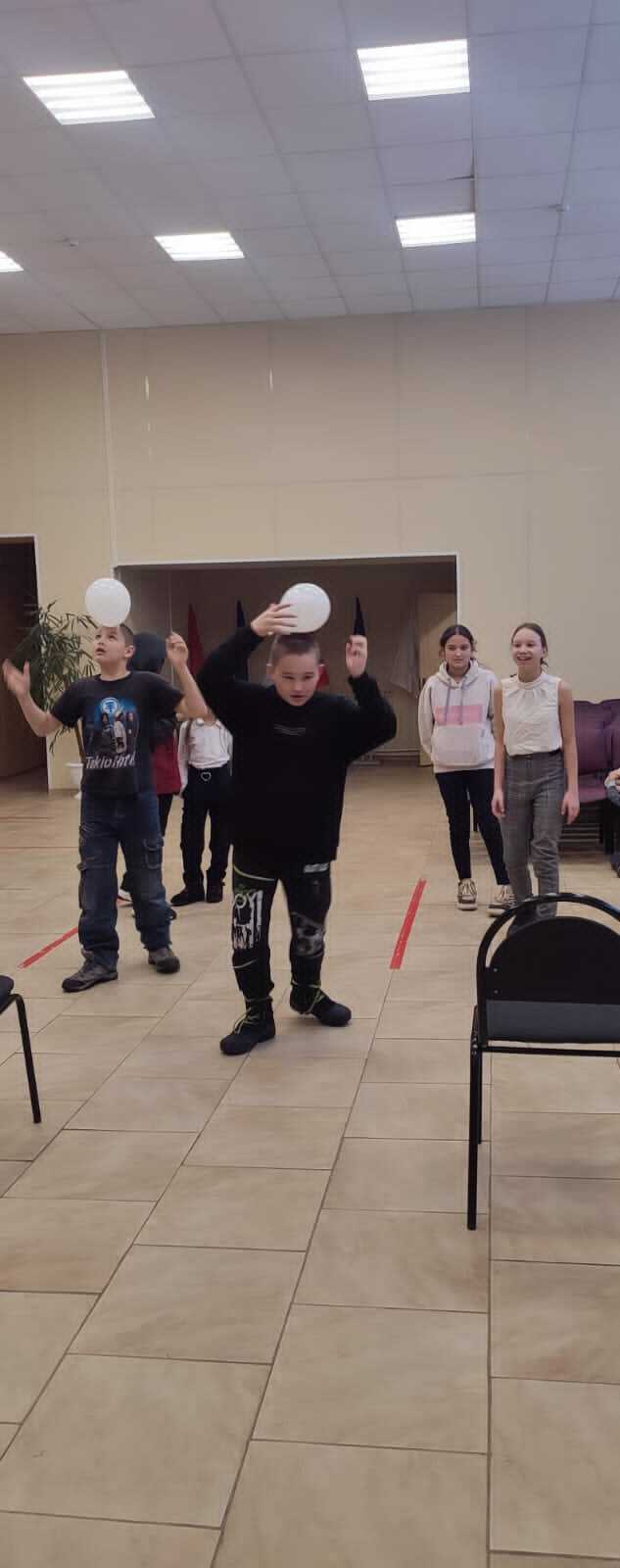 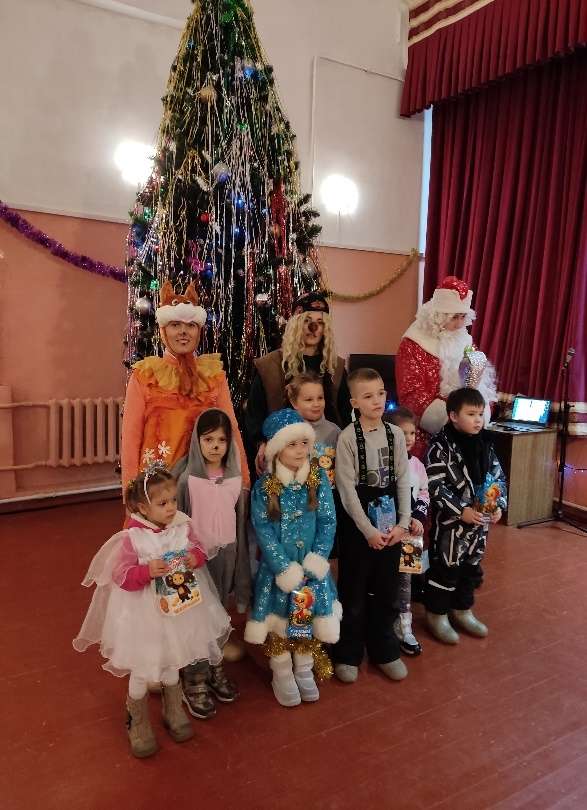 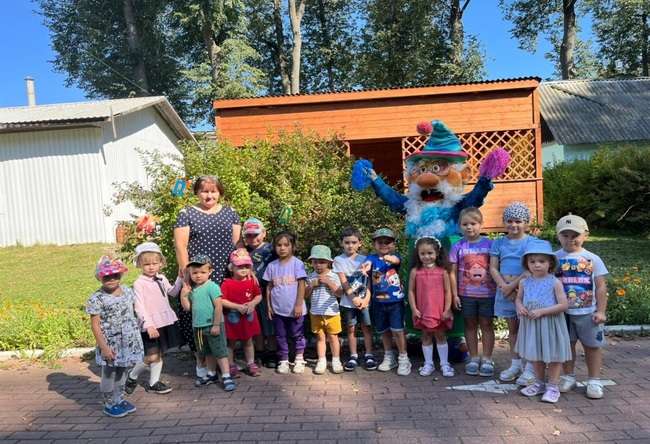 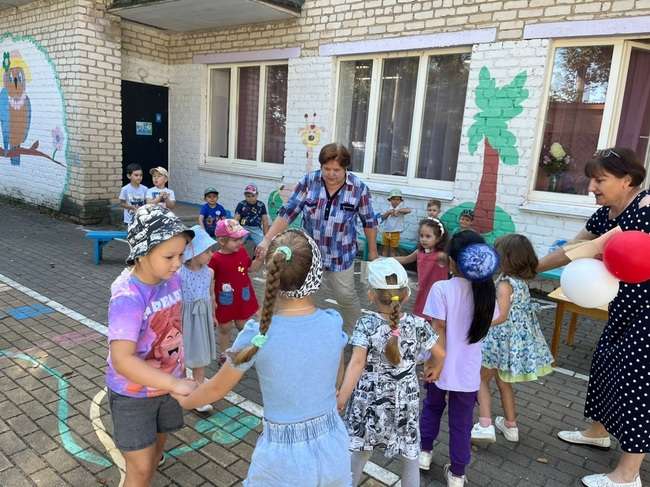 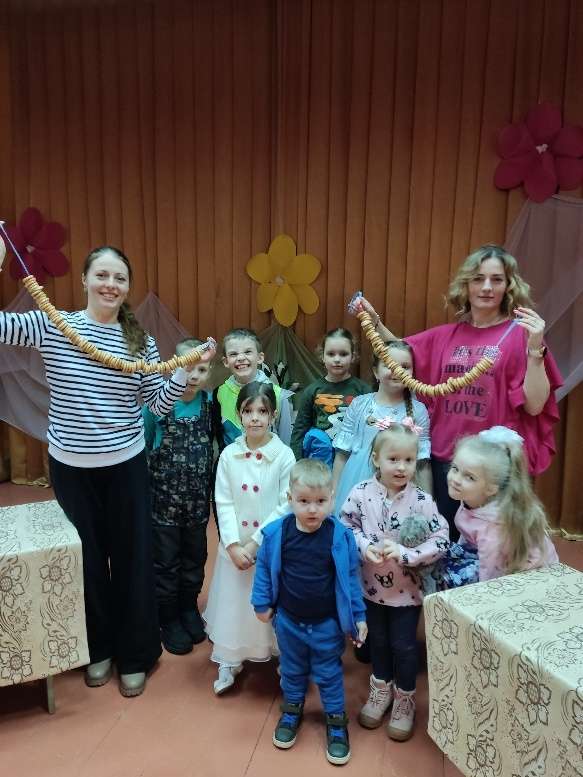 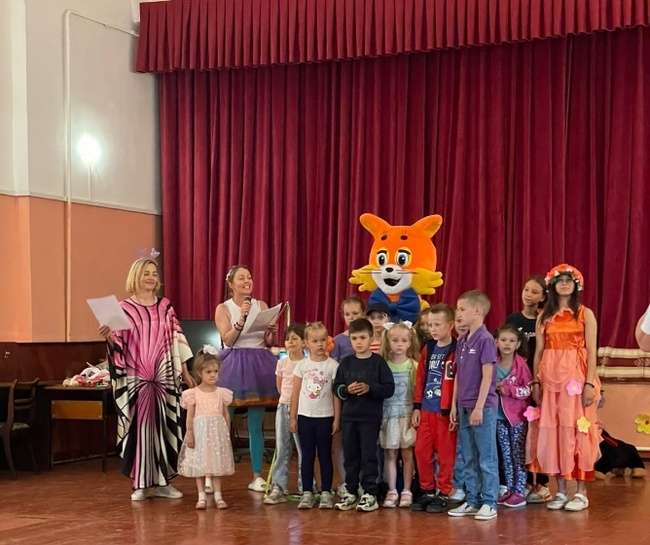 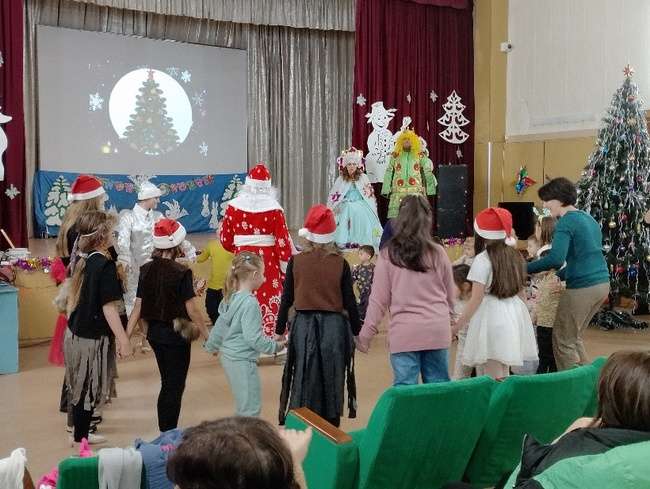 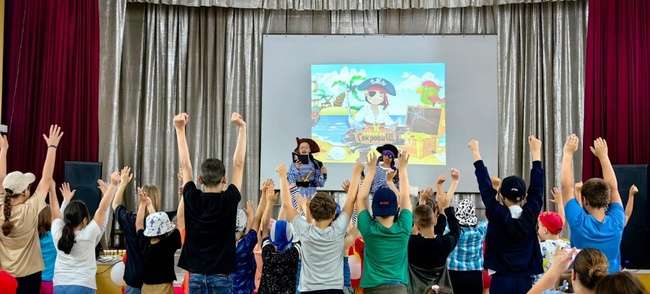 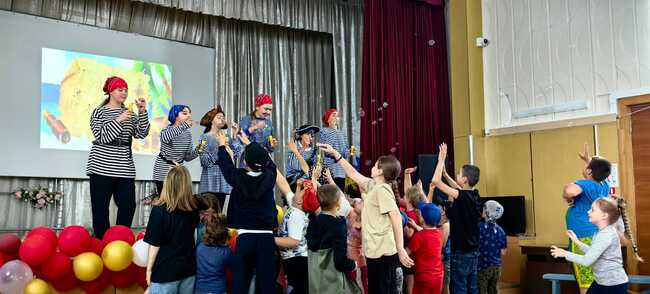 Патриотические мероприятия
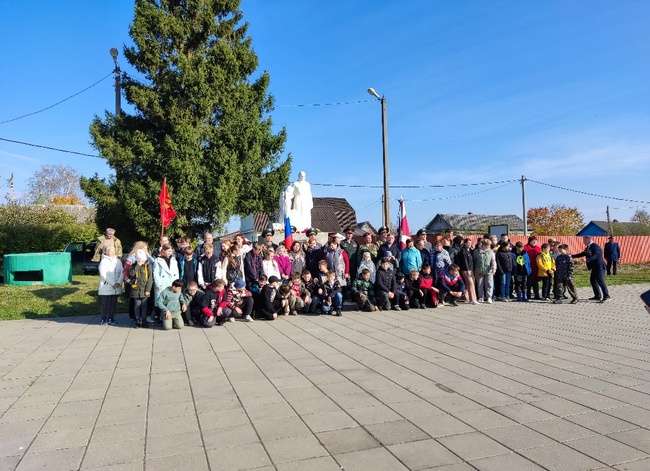 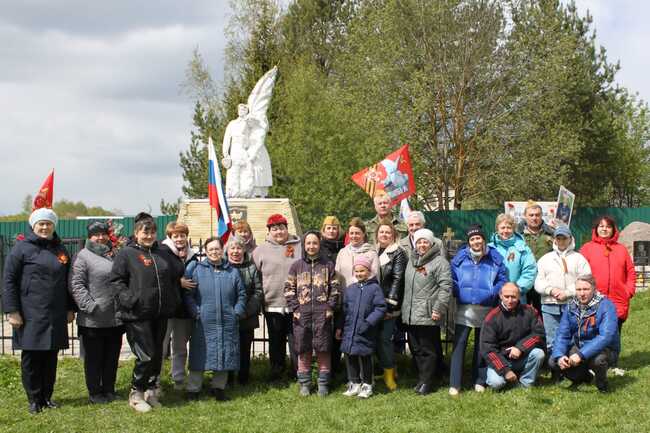 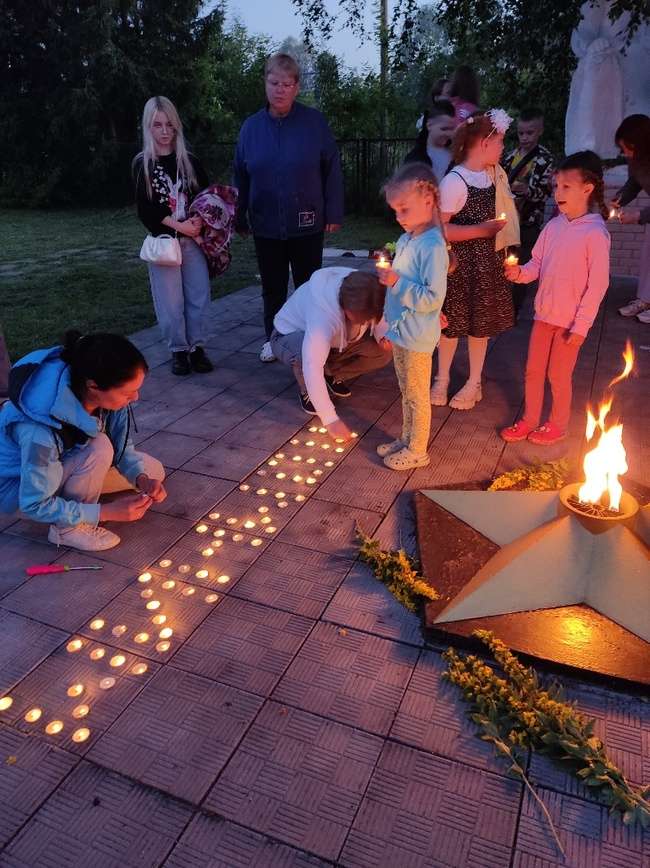 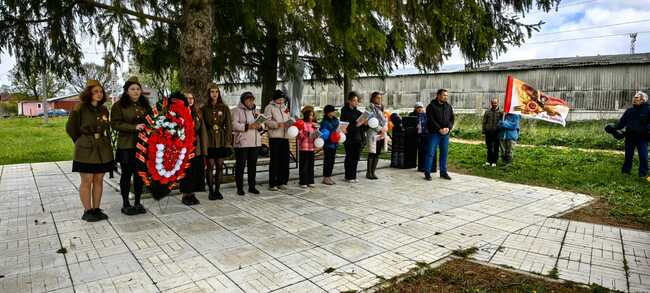 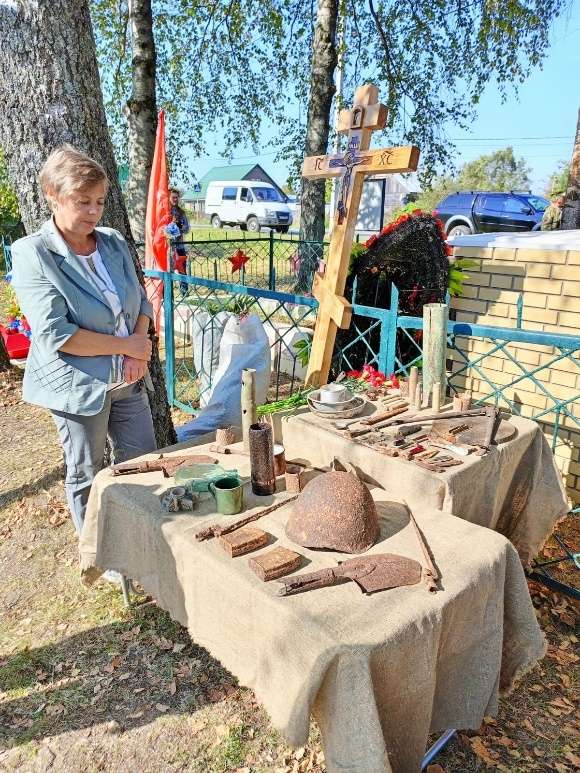 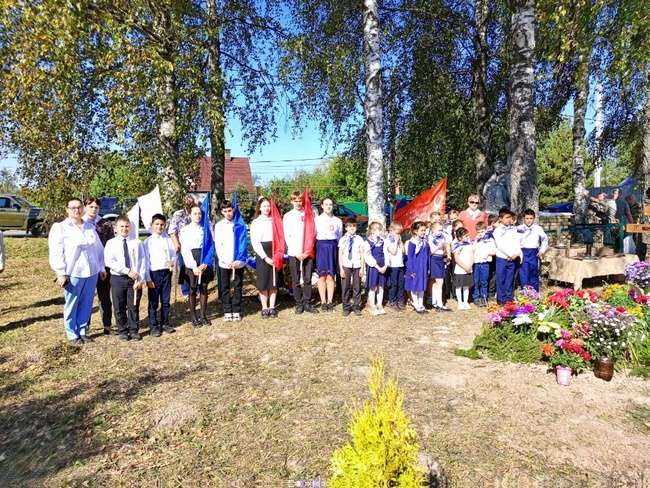 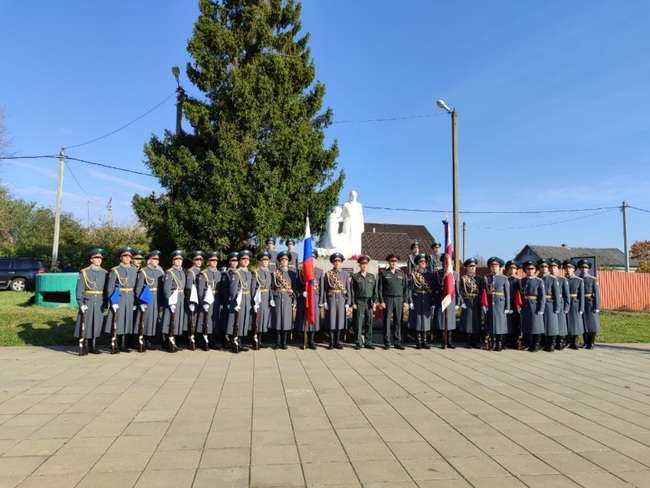 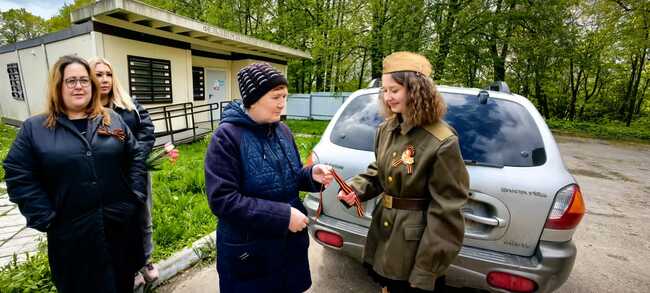 Поздравление Ветеранов
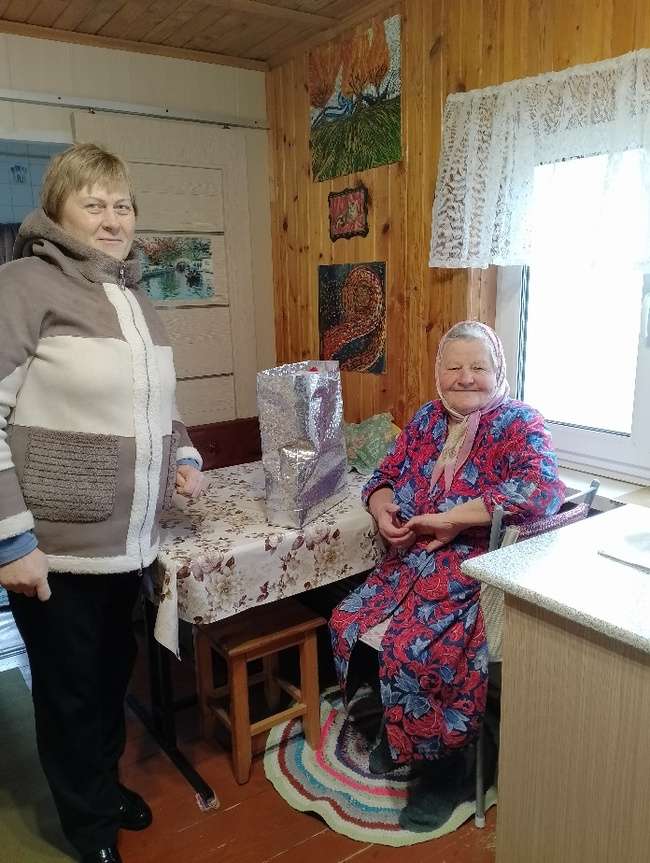 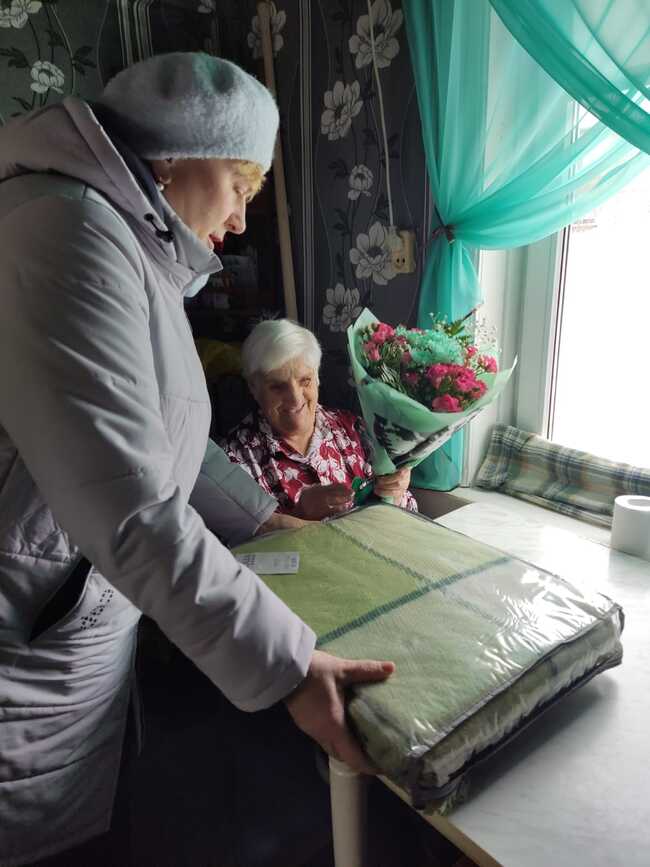 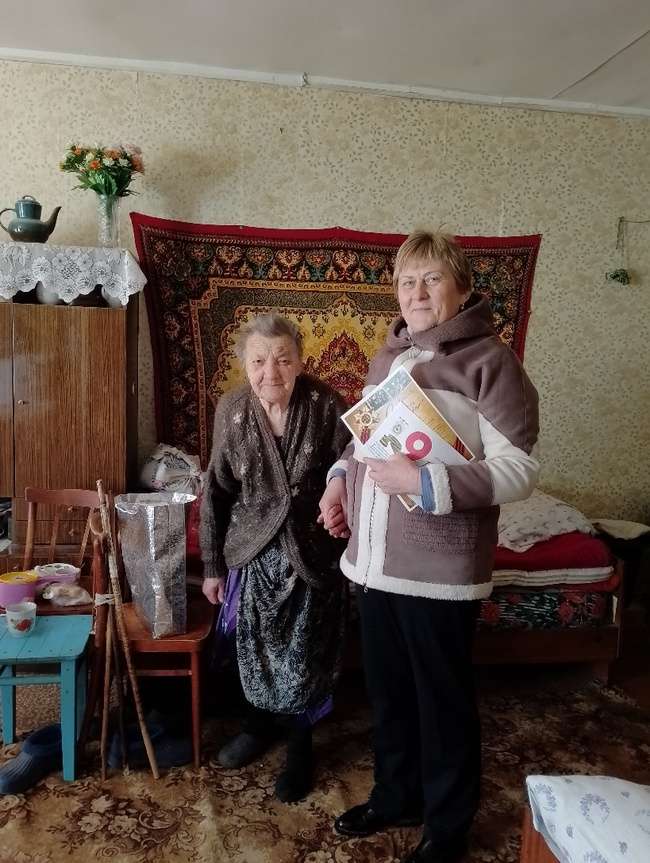 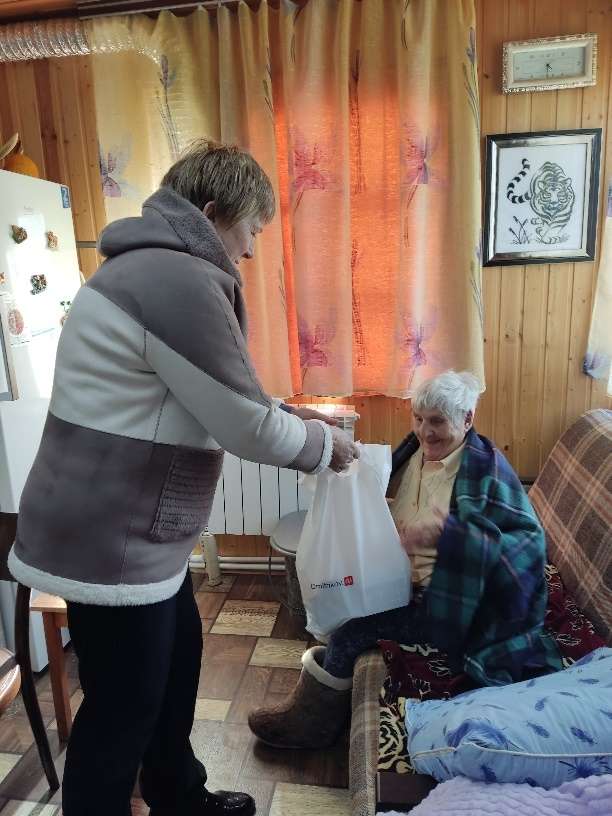 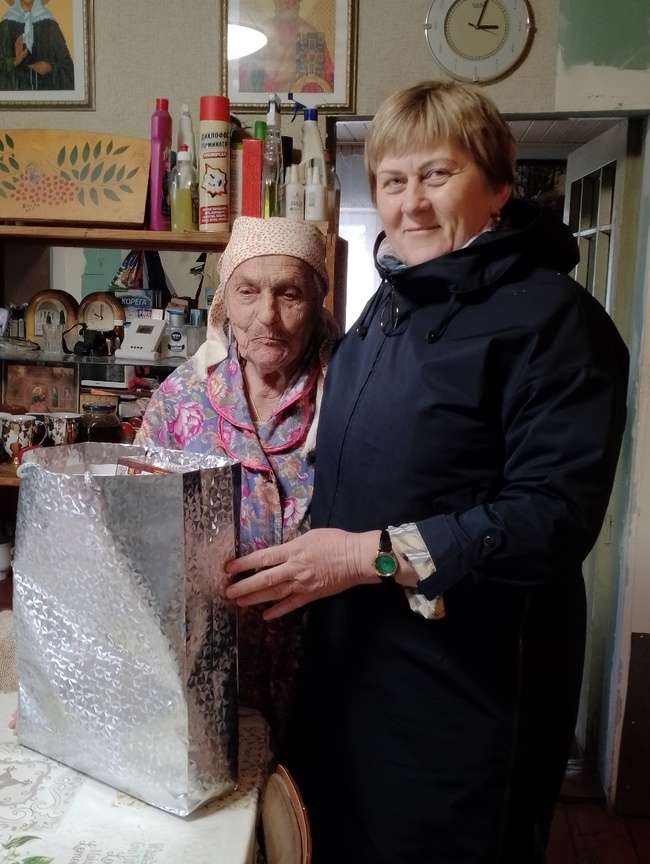 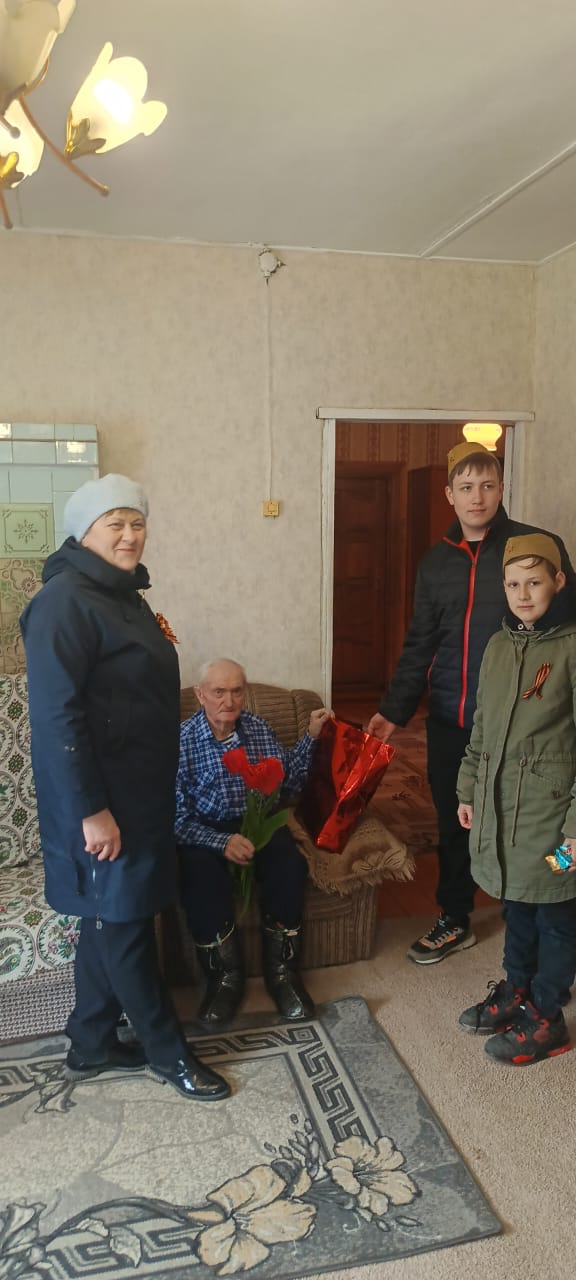 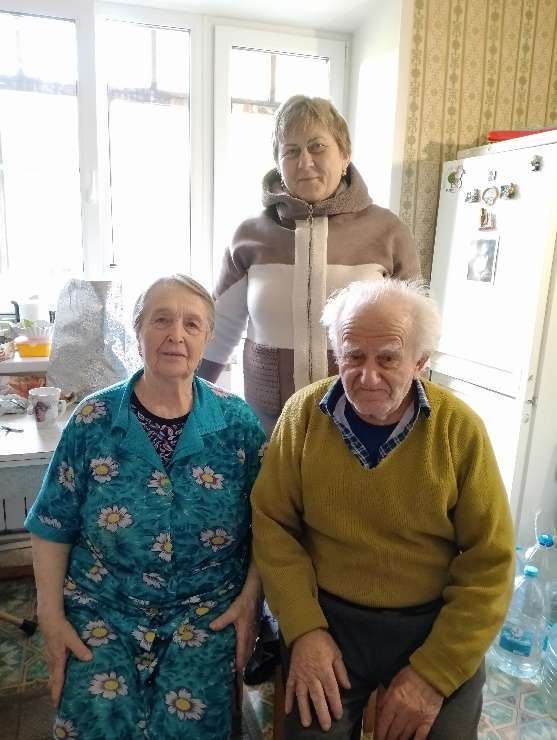 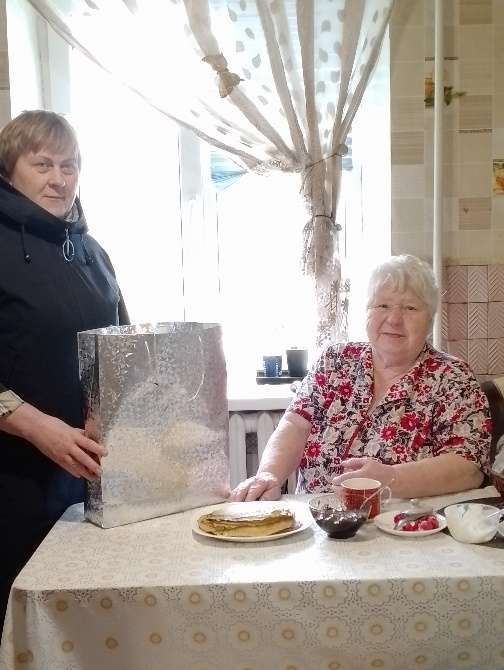 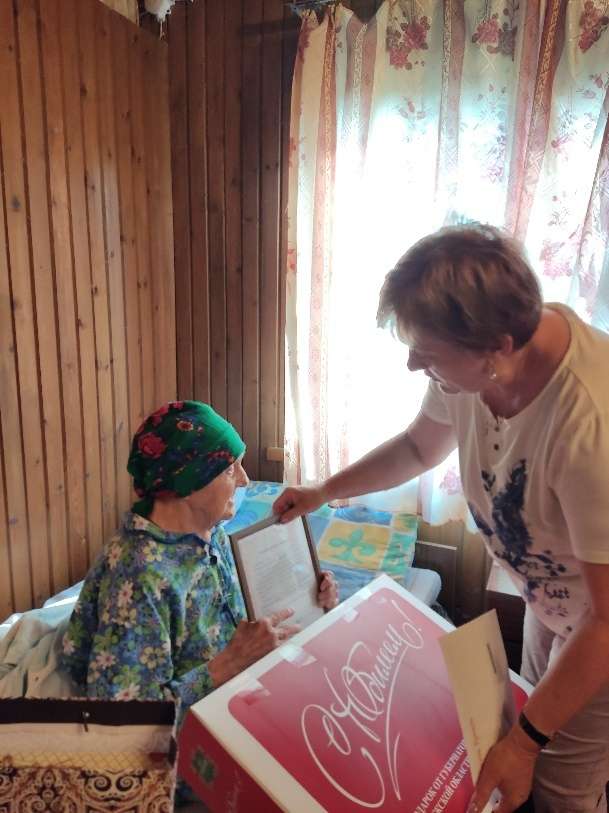 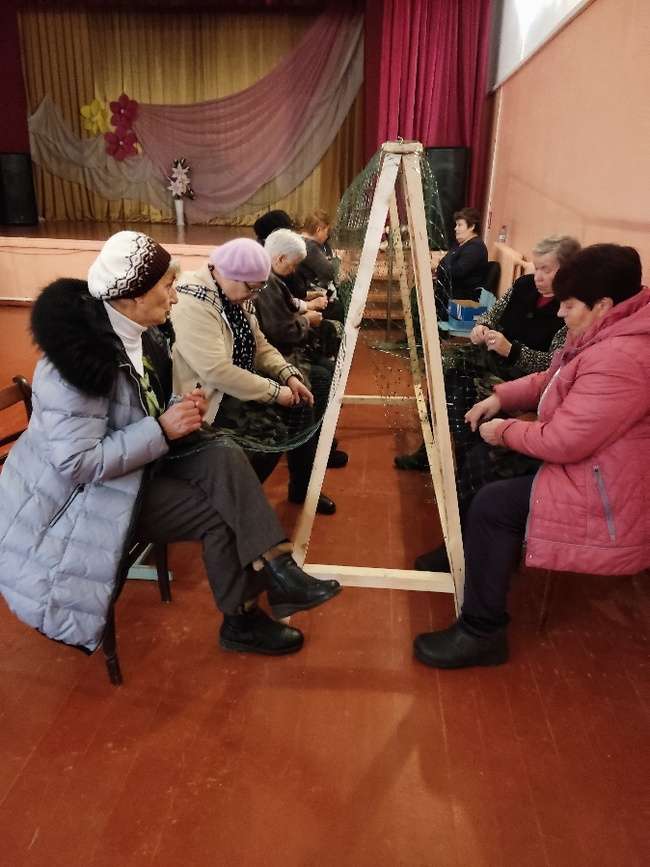 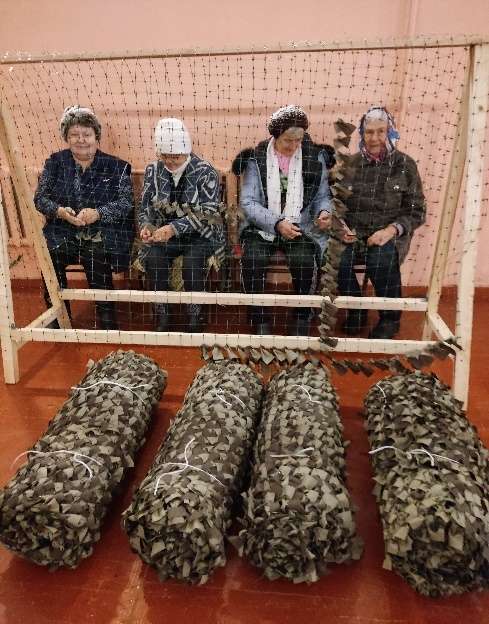 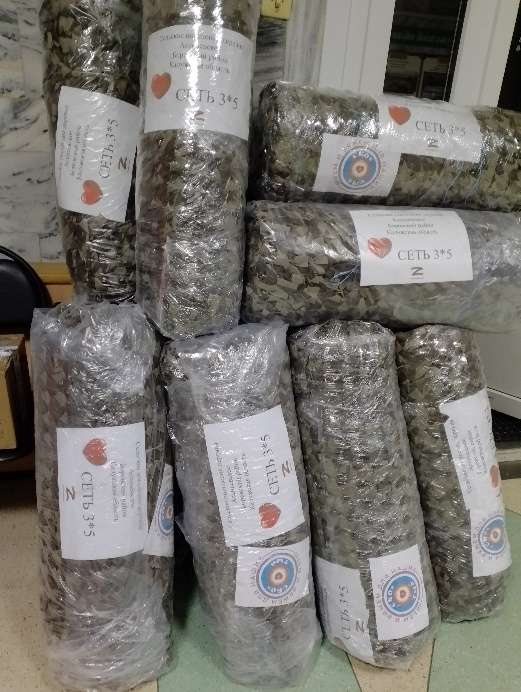 Поддержка участников СВО
Налажено активное взаимодействие с организацией 
«СВОй ТЫЛ»
Силами жителей сельского поселения и сотрудников администрации
Связано 180 маскировочных сетей
Связано 150 пар носков
Расфасовано и передано в зону СВО 10 кг мёда
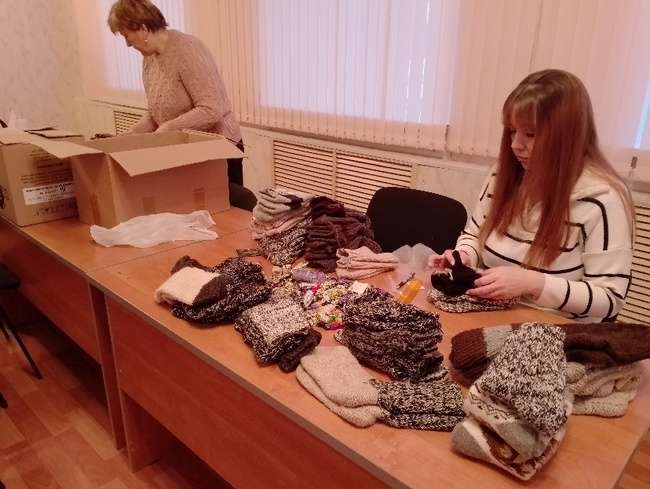 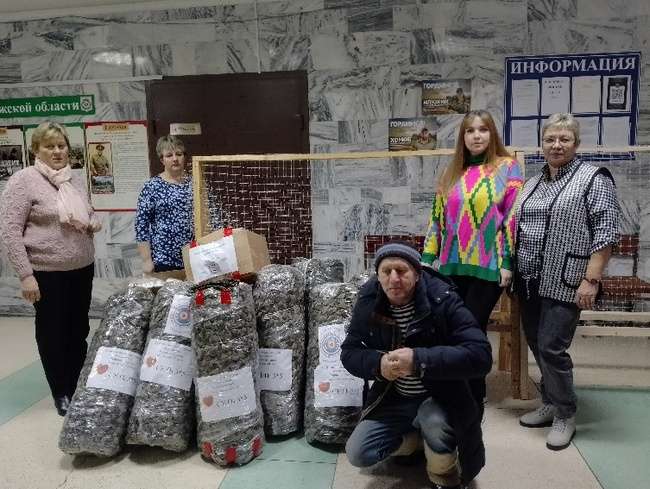 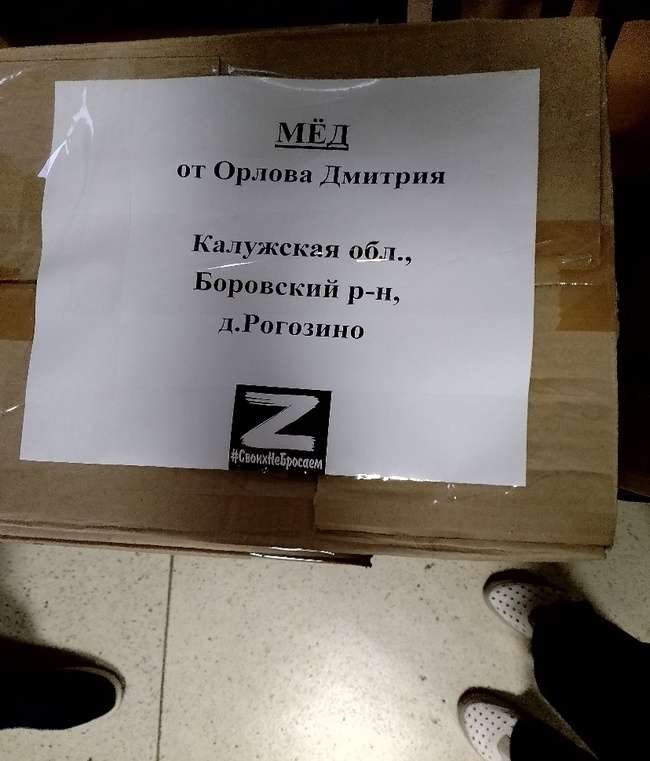 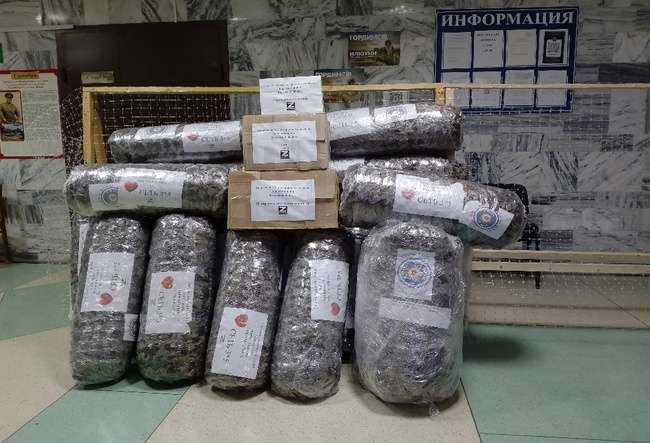 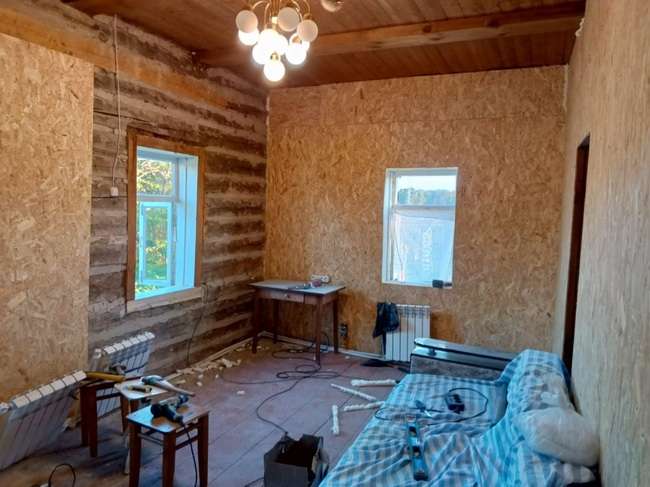 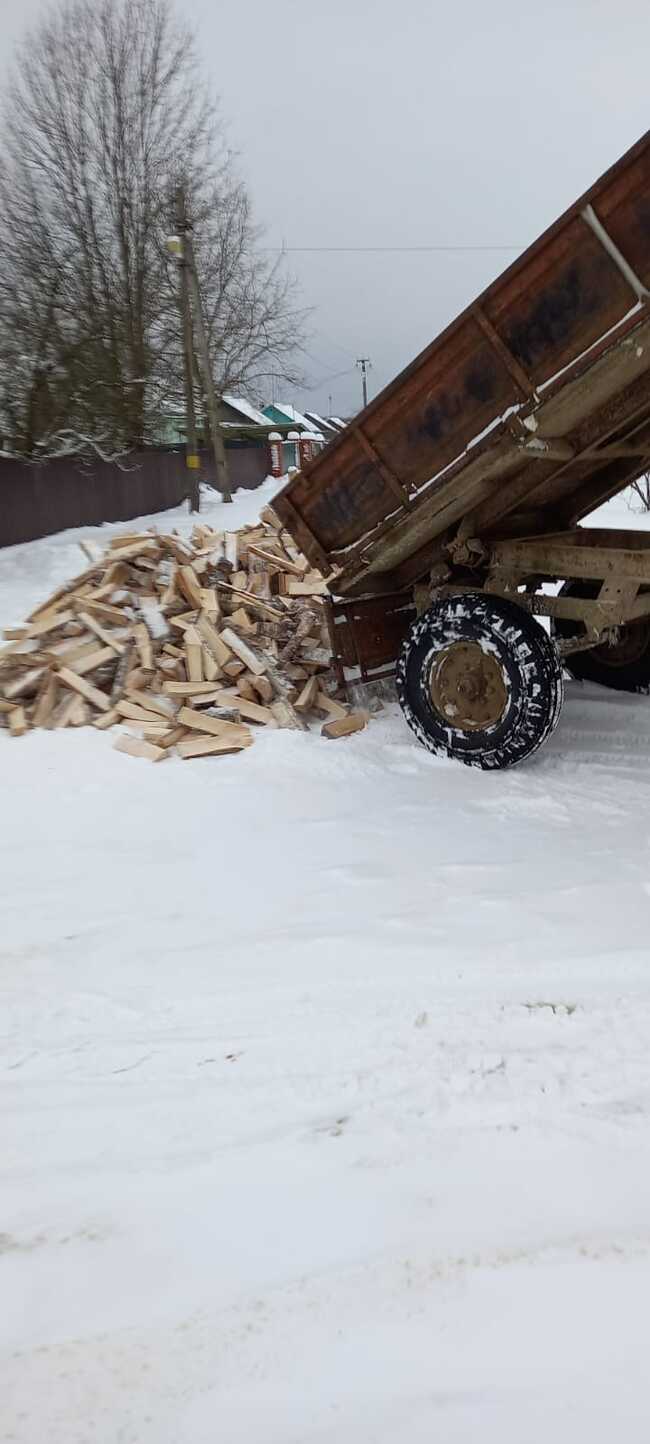 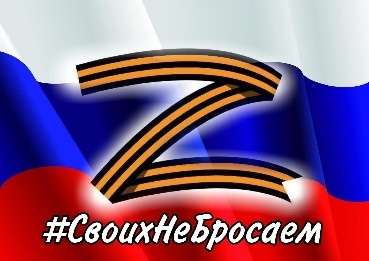 Поддержка семей участников СВО
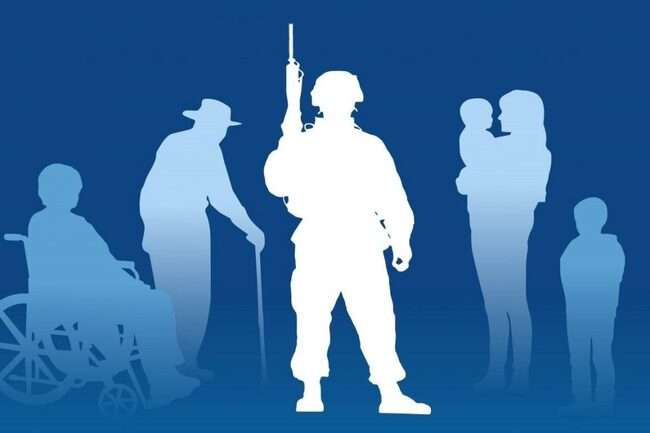 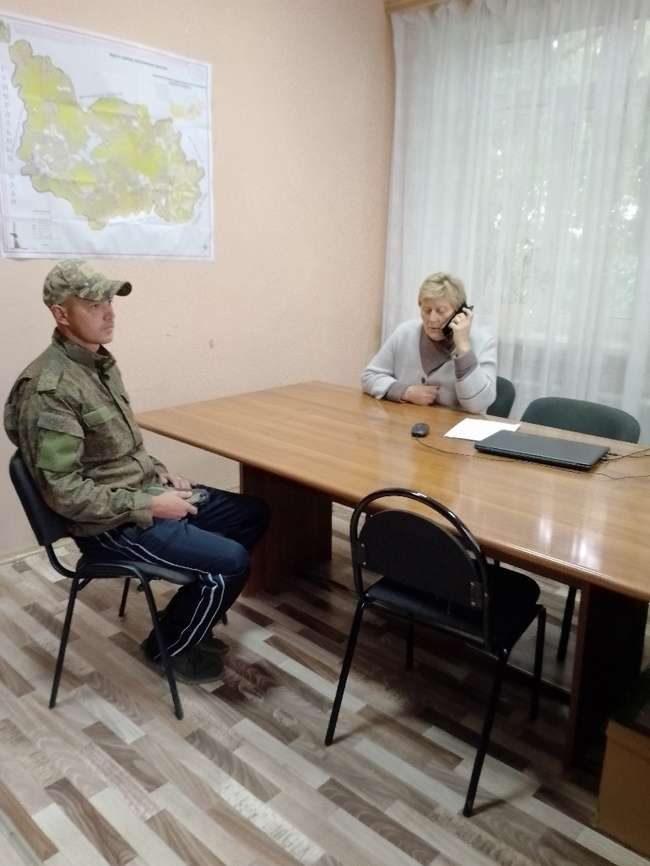 Сделай СВОЙ выбор
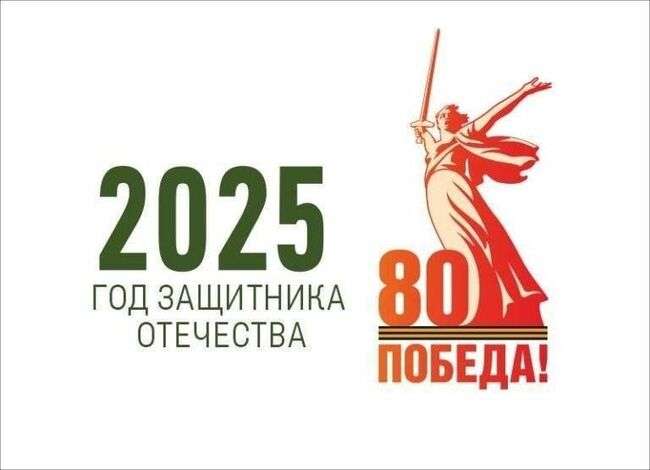 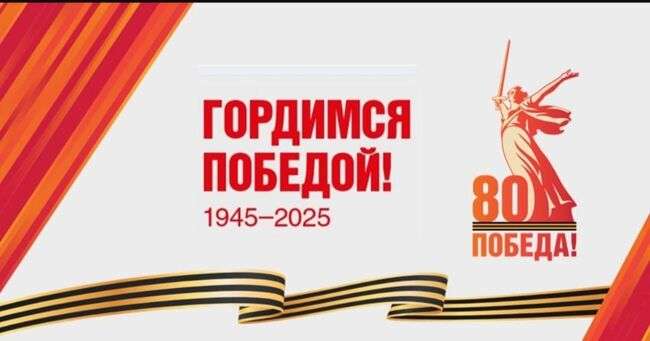 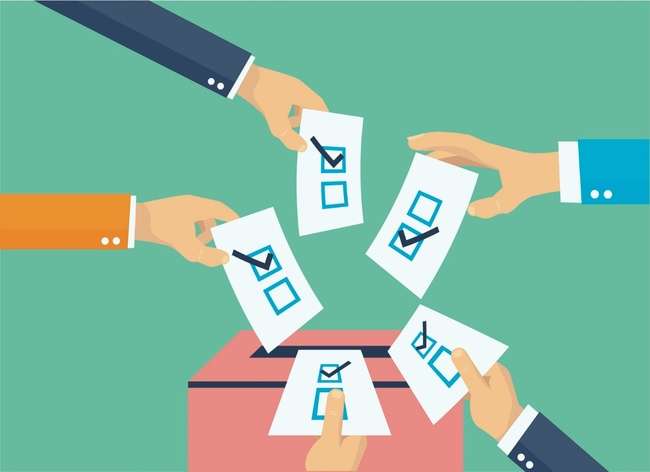 Выборы Президента в 2024 году

ЕДИНЫЙ ДЕНЬ ГОЛОСОВАНИЯ 
14 СЕНТЯБРЯ 2025 ГОДА:
Выборы Губернатора Калужской области (2025)
Выборы в Законодательное Собрание Калужской области (2025)
Выборы в Представительный орган Боровского муниципального округа
Планы на 2025 год
Монтаж уличного освещения в деревне Зеленино и Горки
Газификация деревень Болдаково, Зеленино, Старая, Гольтяево
Проектирование и прохождение государственной экспертизы по строительству газопровода к деревне Деревеньки
Передача объектов водоснабжения деревни Борисово, Федорино, Дылдино, Семичево, Старая на обслуживание в ГП «Калугаоблводоканал»
Проектирование и строительство модульных очистных сооружений в деревне Асеньевское
Монтаж пожарных резервуаров в деревне Тишнево
Спасибо за внимание!